IMPRESIONISMO
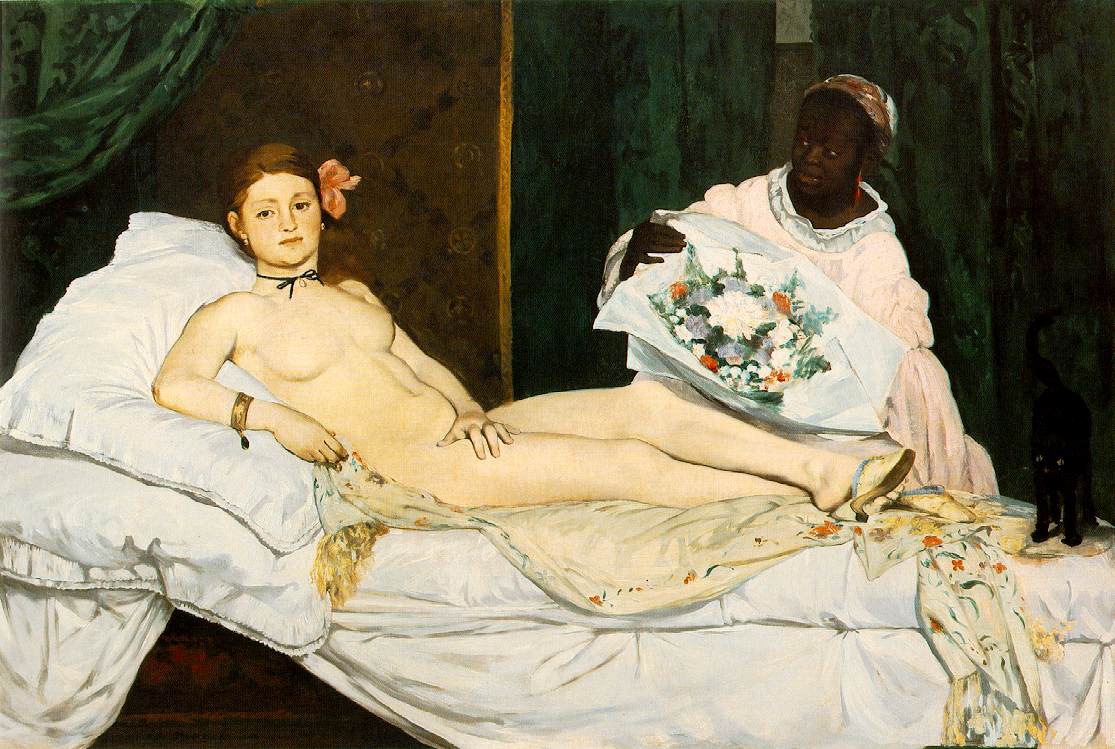 MANET
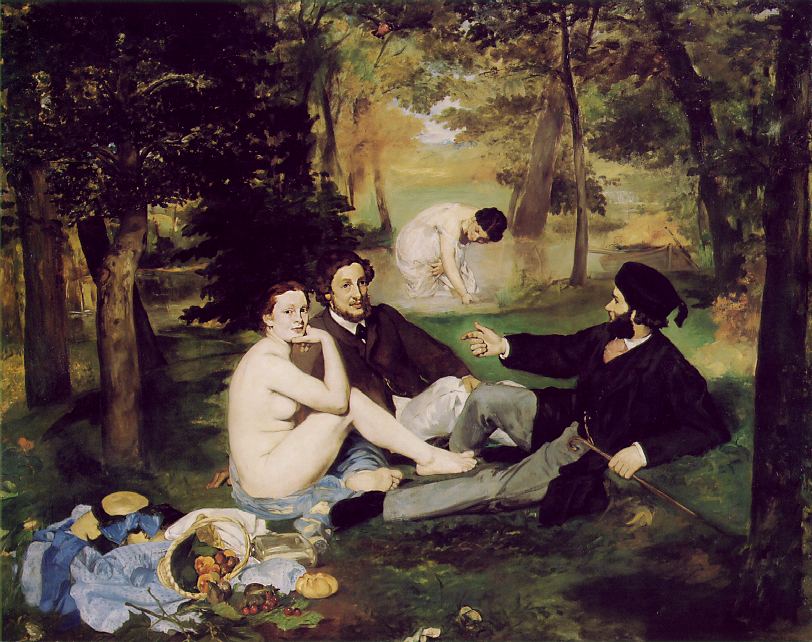 Desayuno sobre la hierba
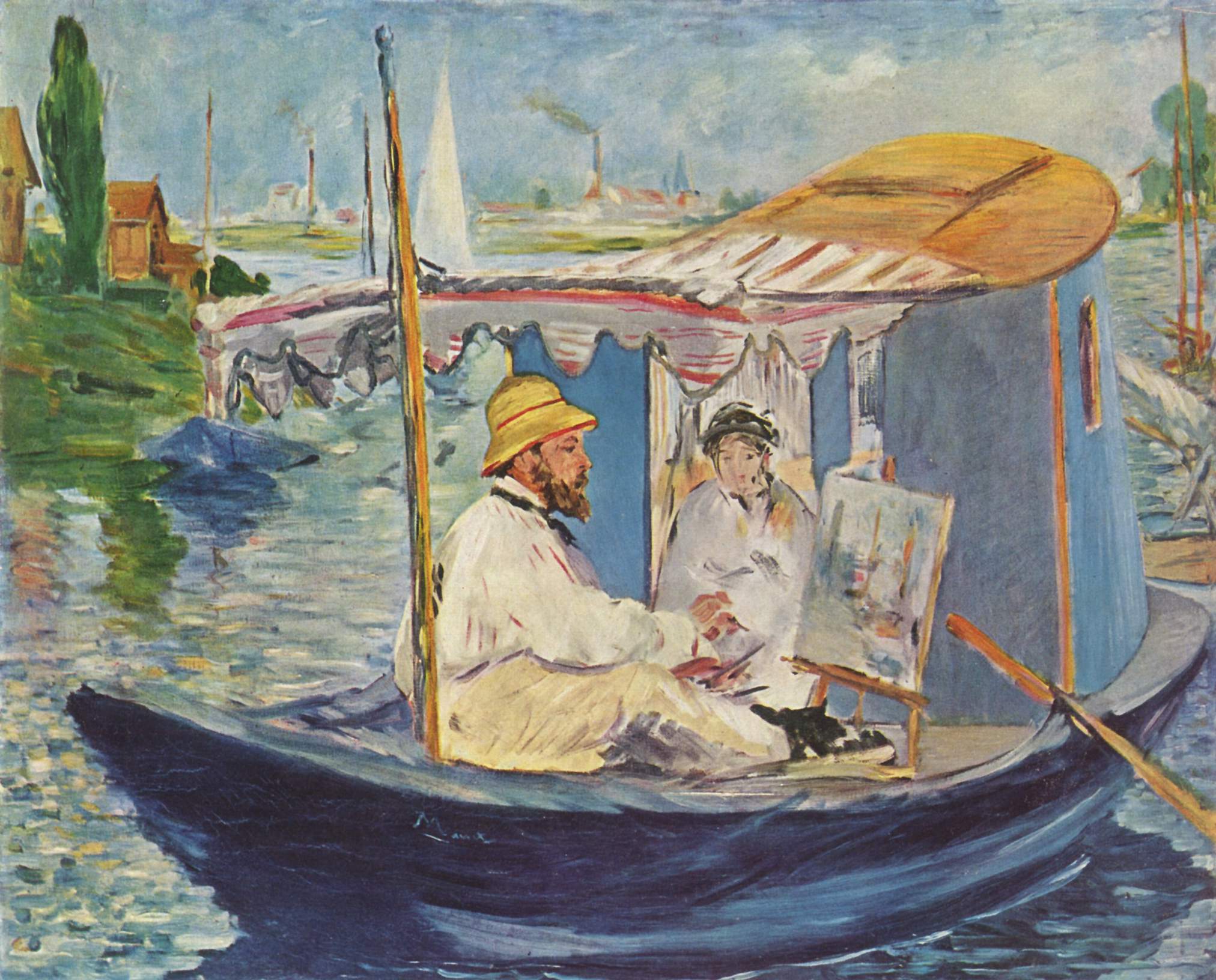 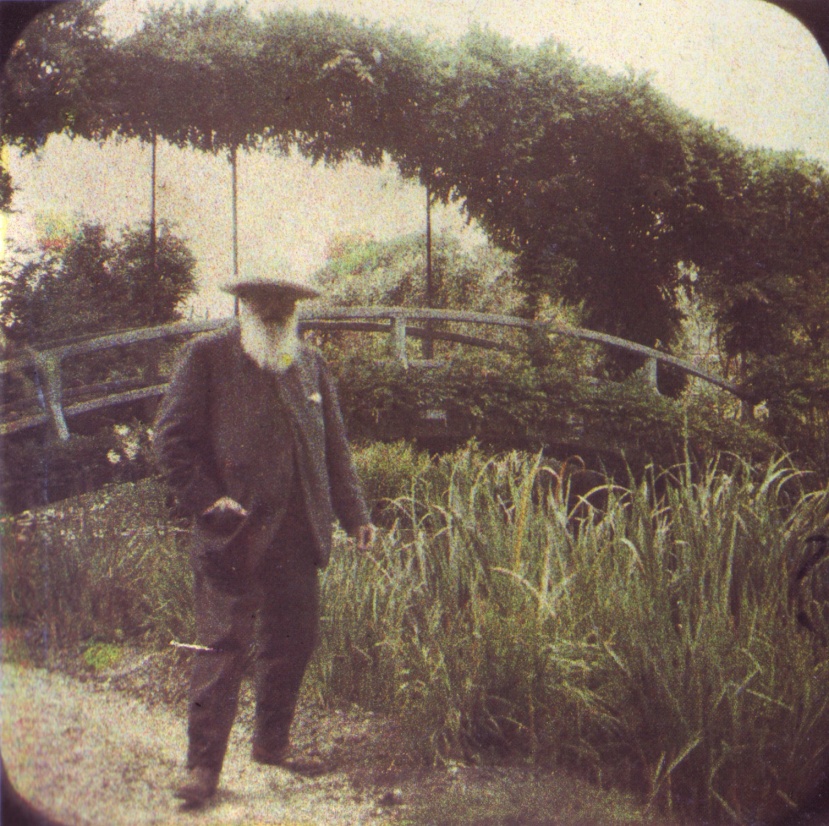 Monet
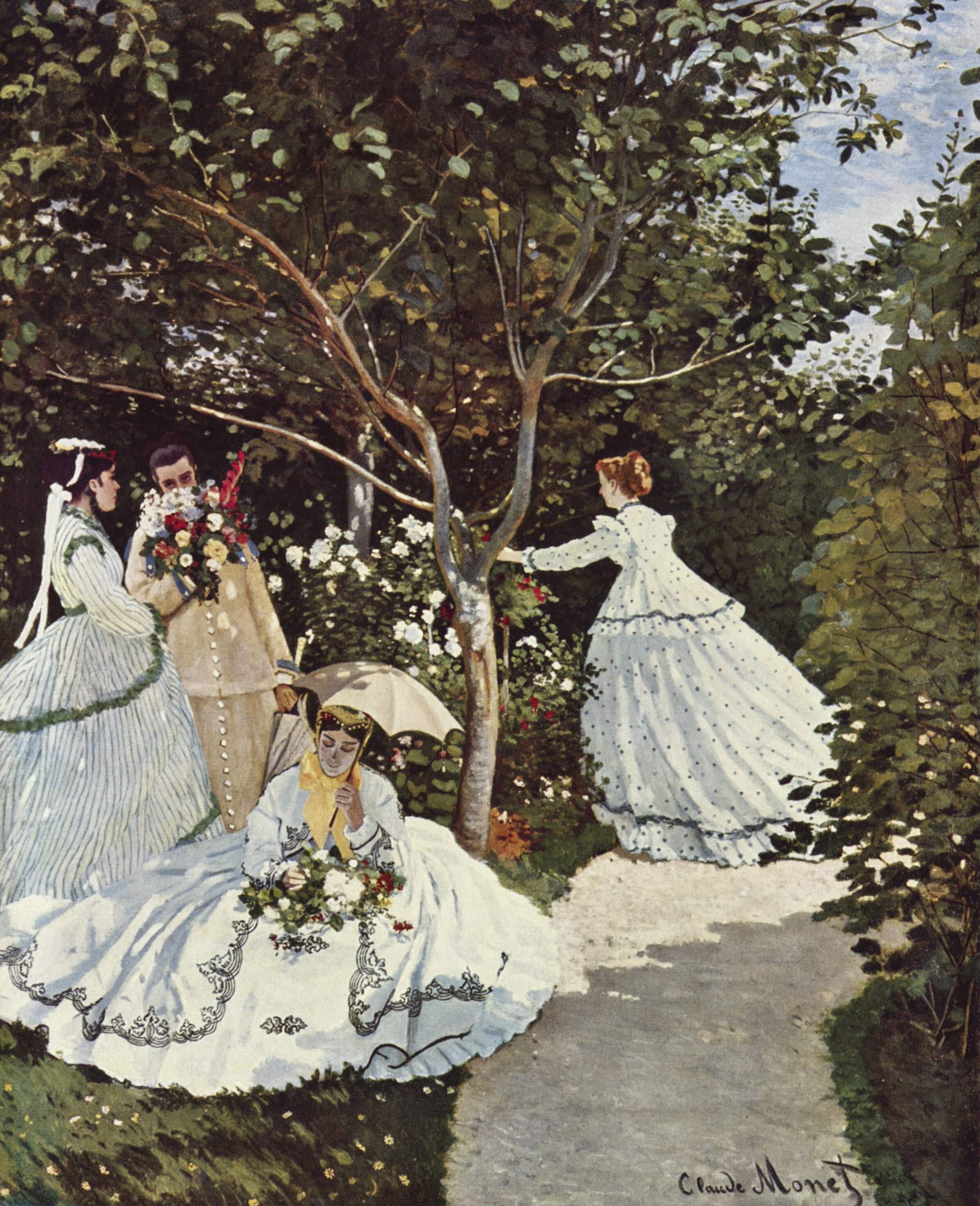 Mujeres en el jardín
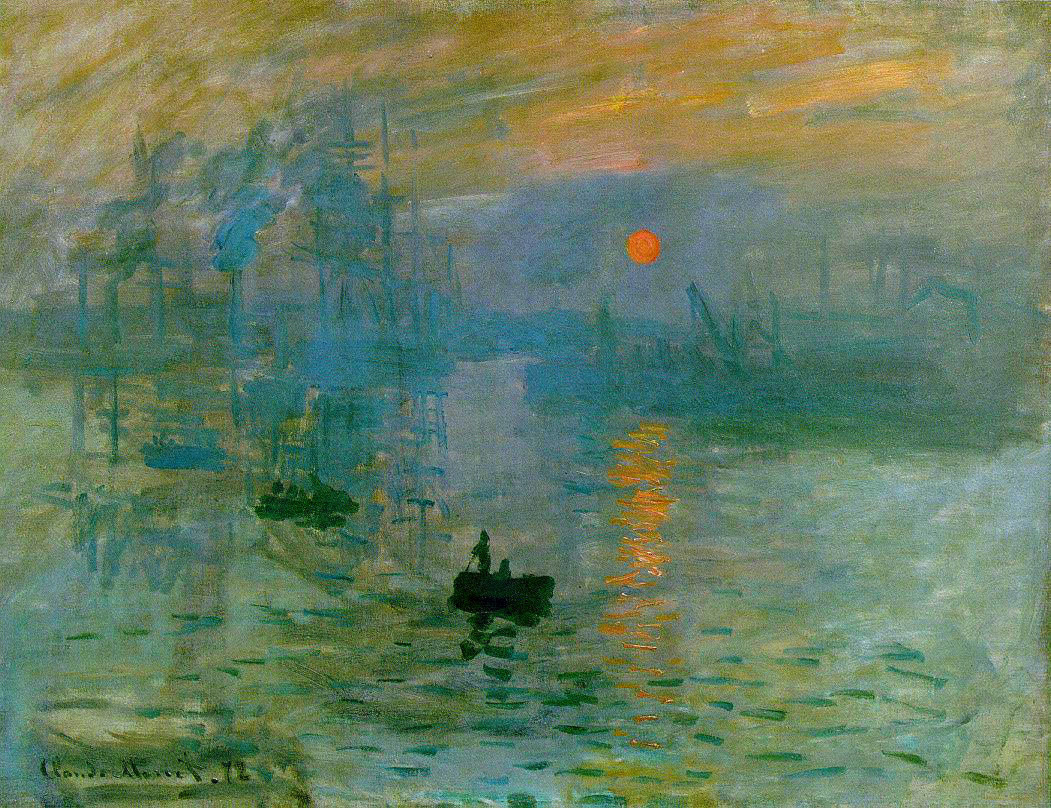 Impresión, sol naciente
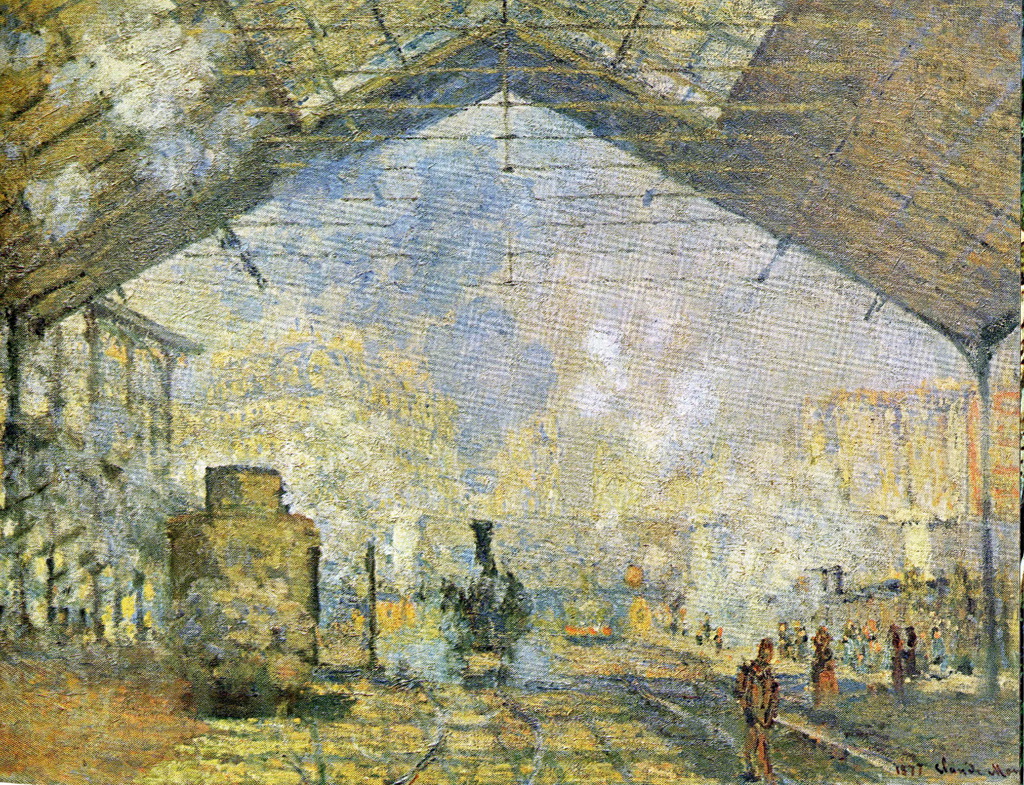 La estación de San Lázaro
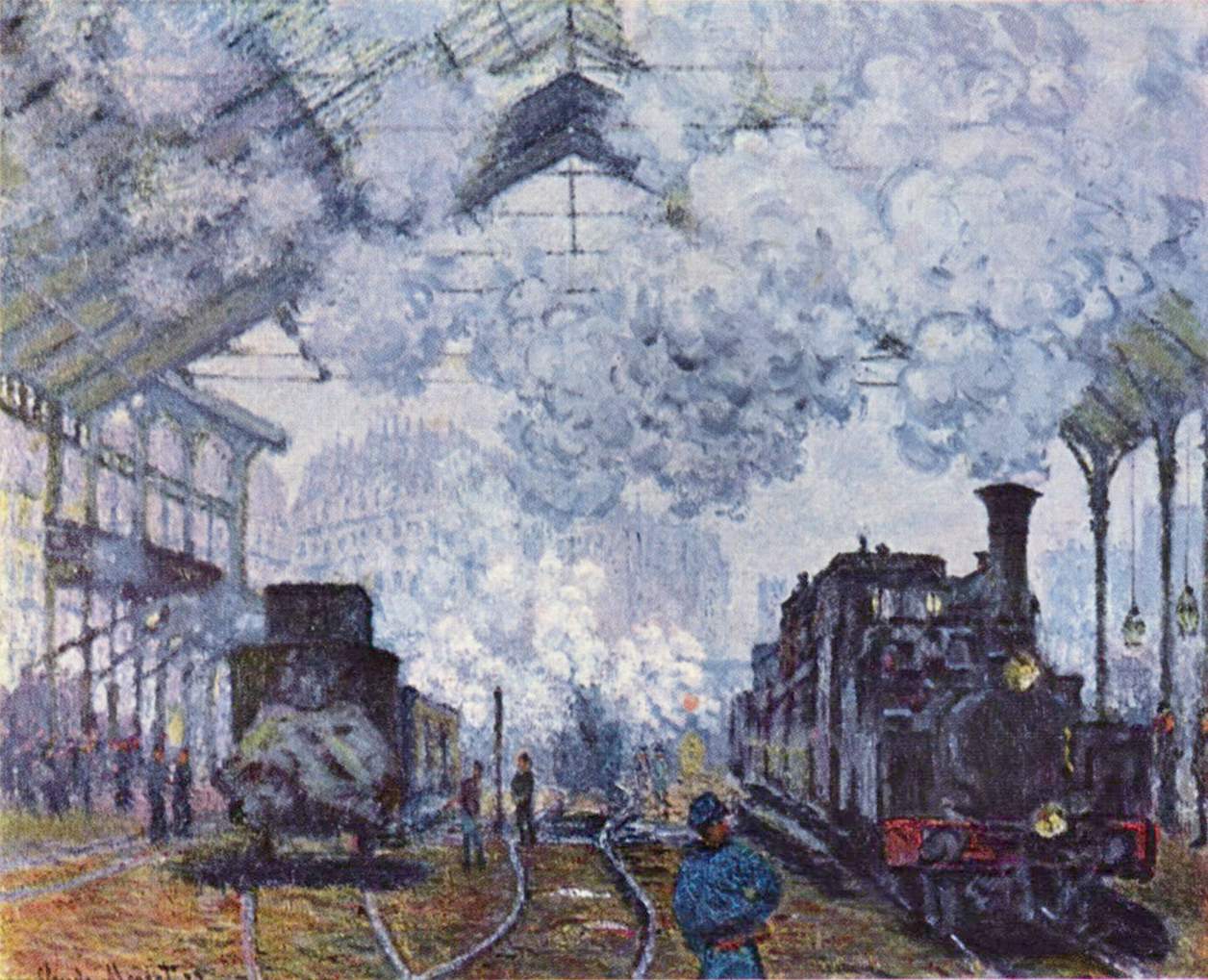 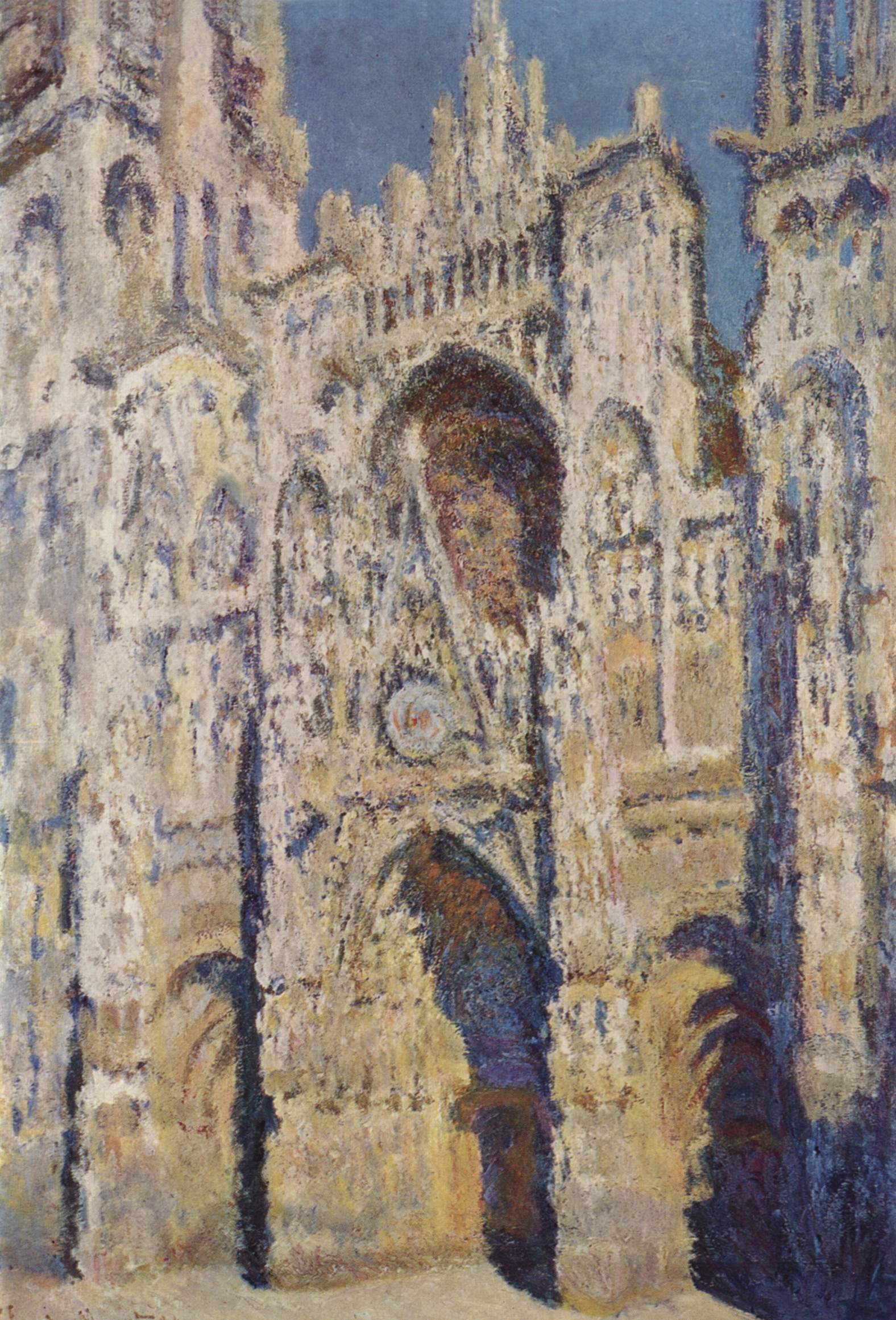 La catedral de Rouen
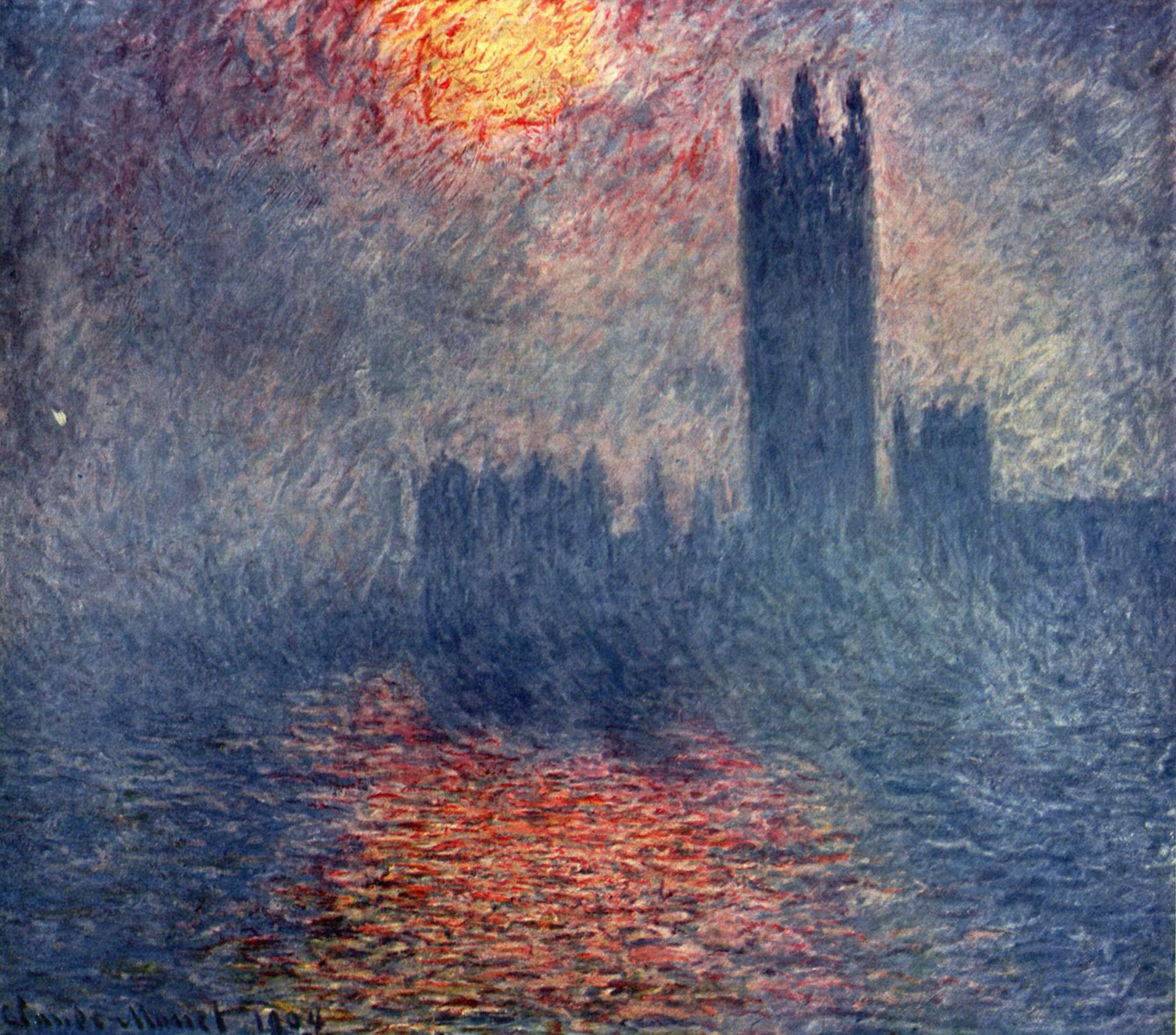 El Parlamento de Londres
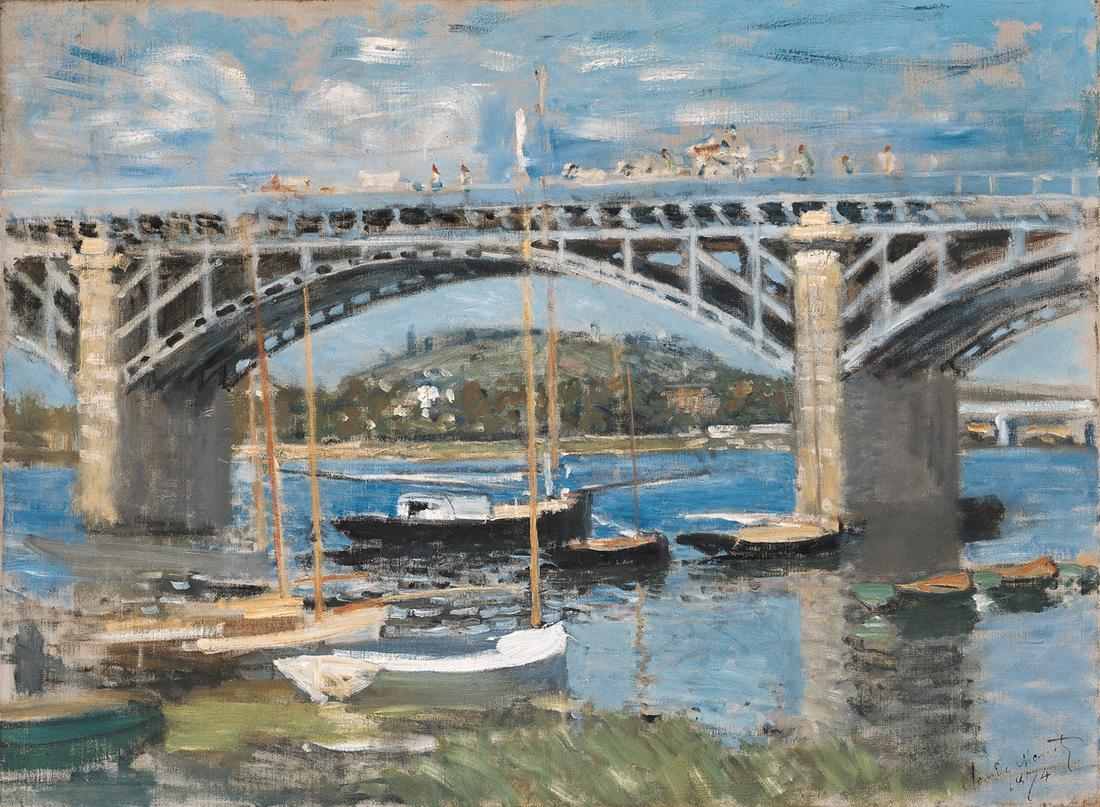 Puente de Argenteuil
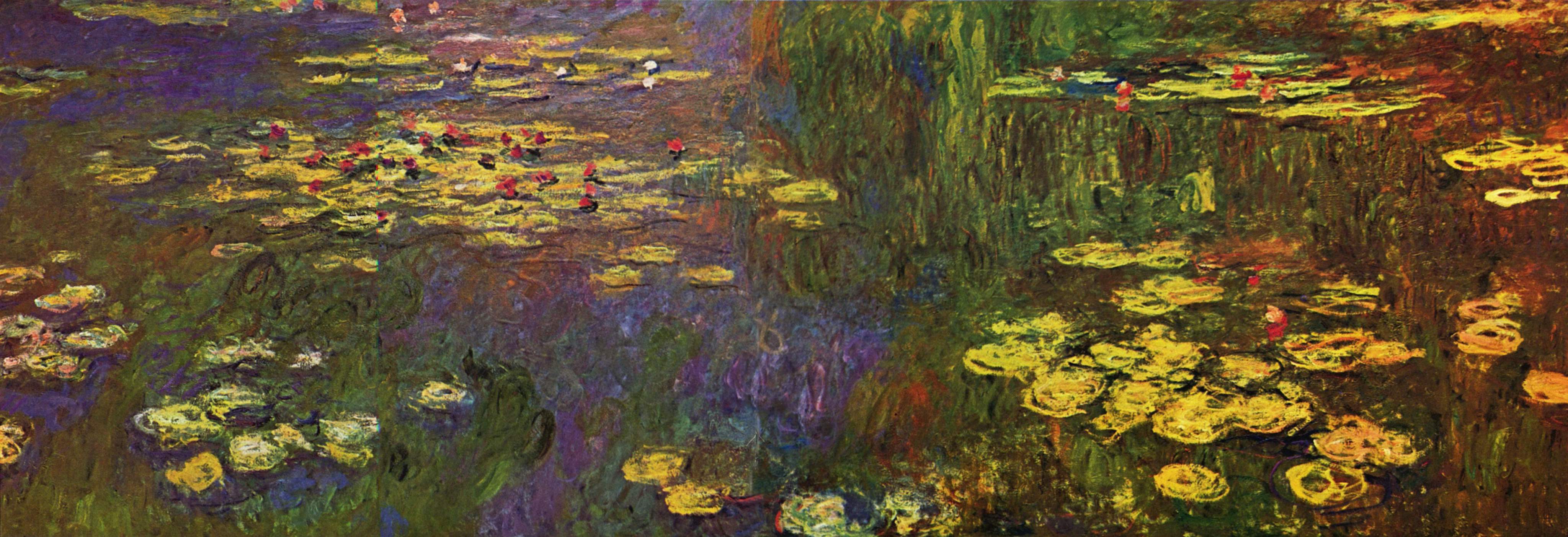 Las ninfeas
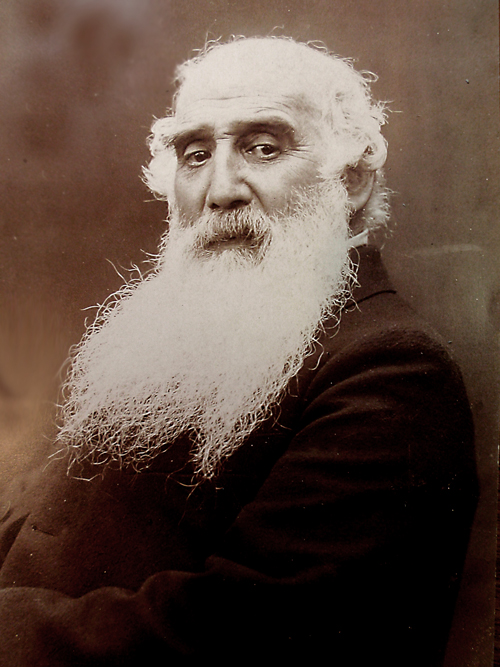 pissarro
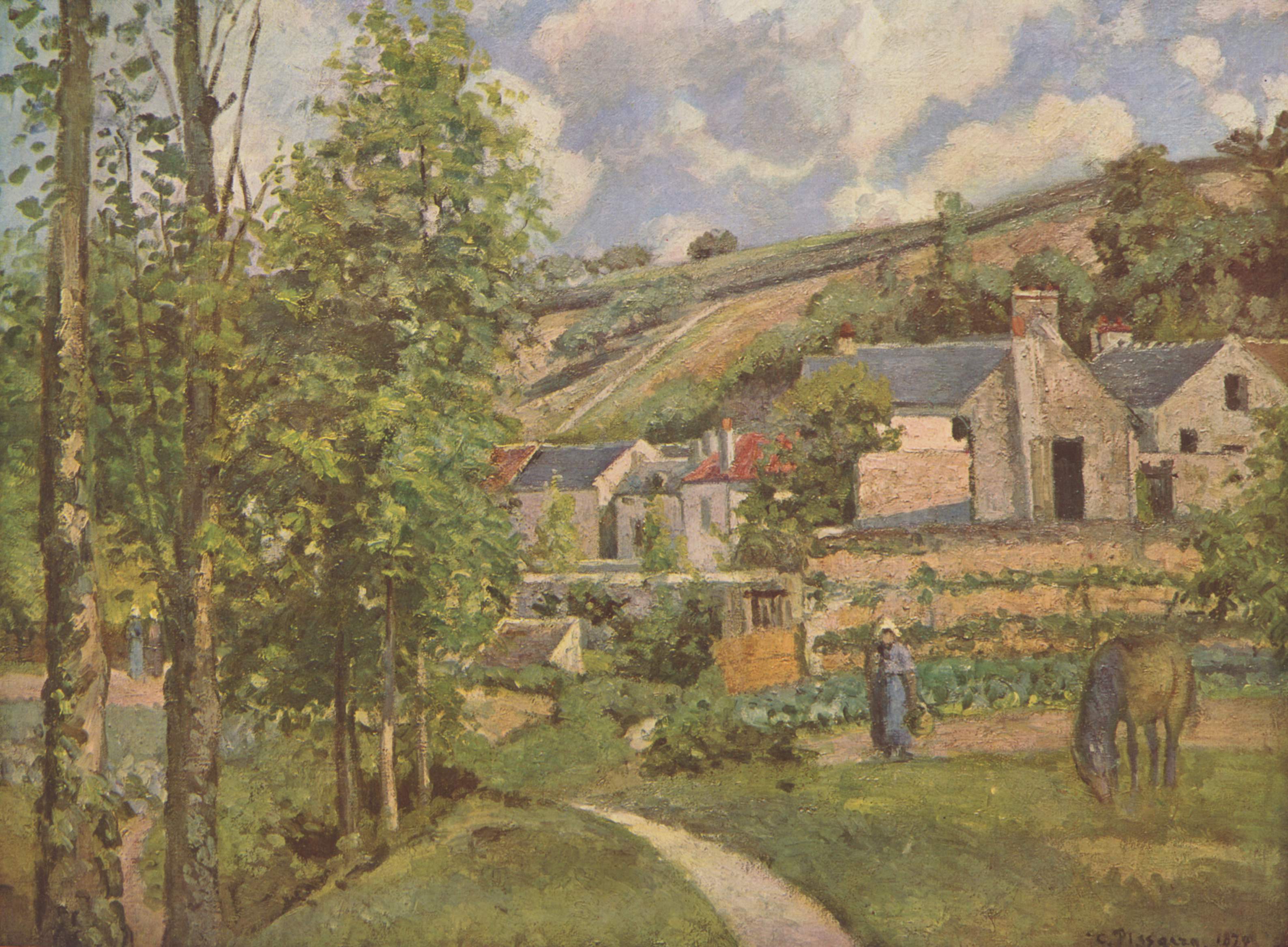 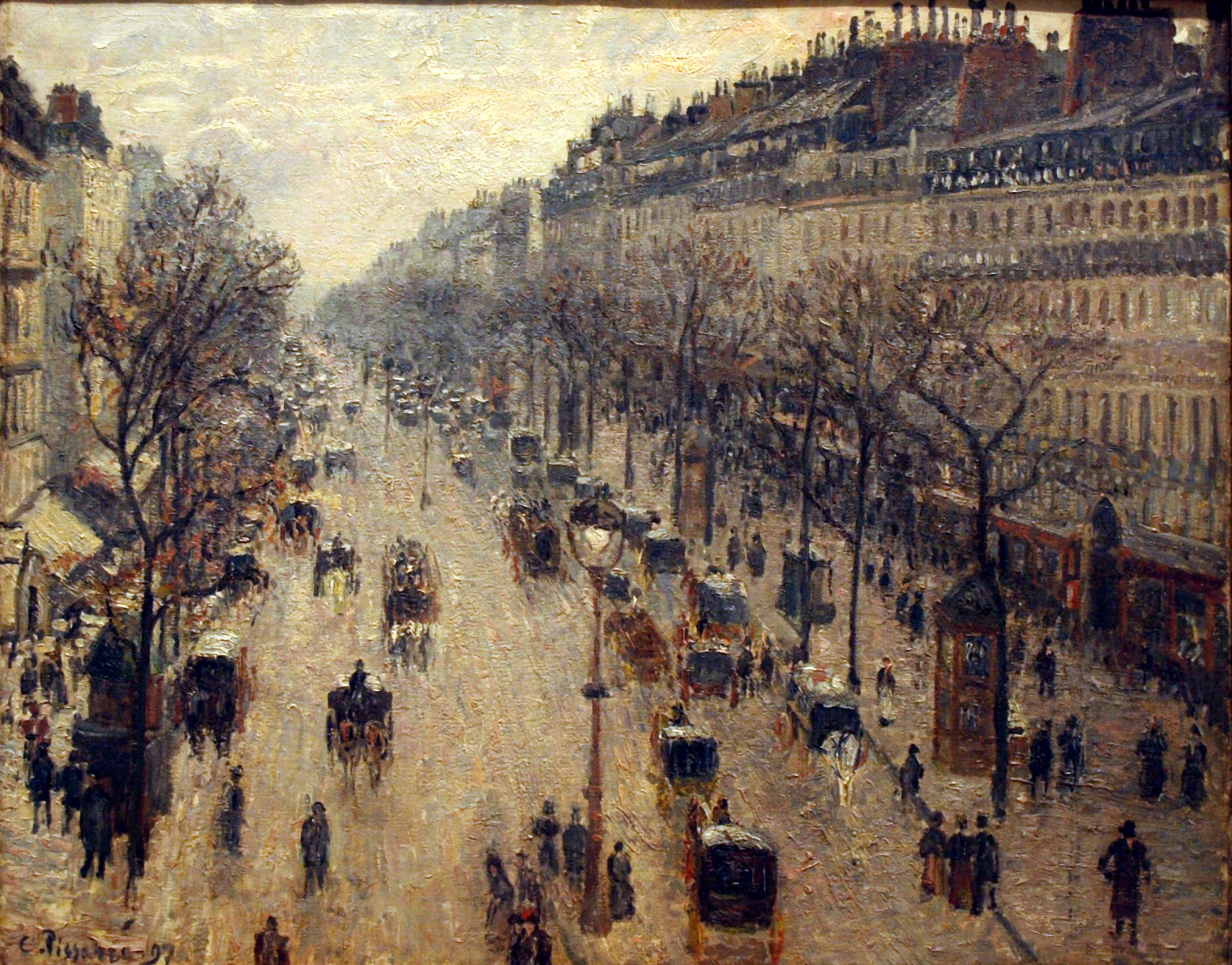 El Boulevar Montmartre
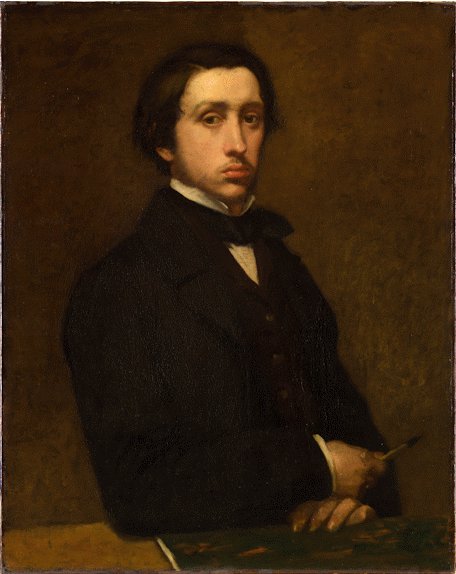 DEGAS
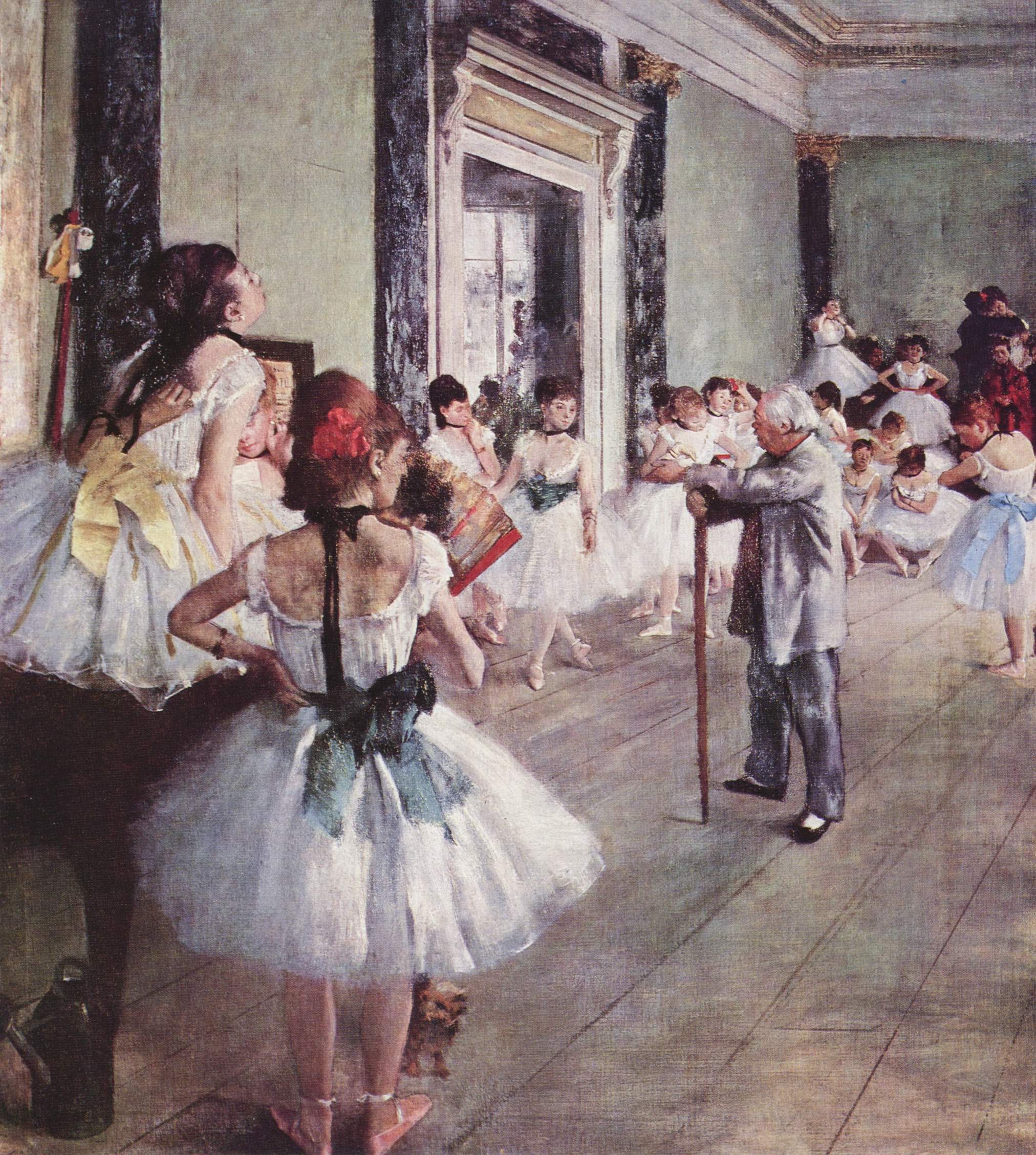 La clase
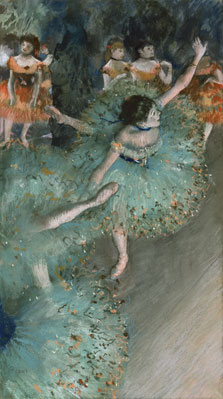 Bailarina verde
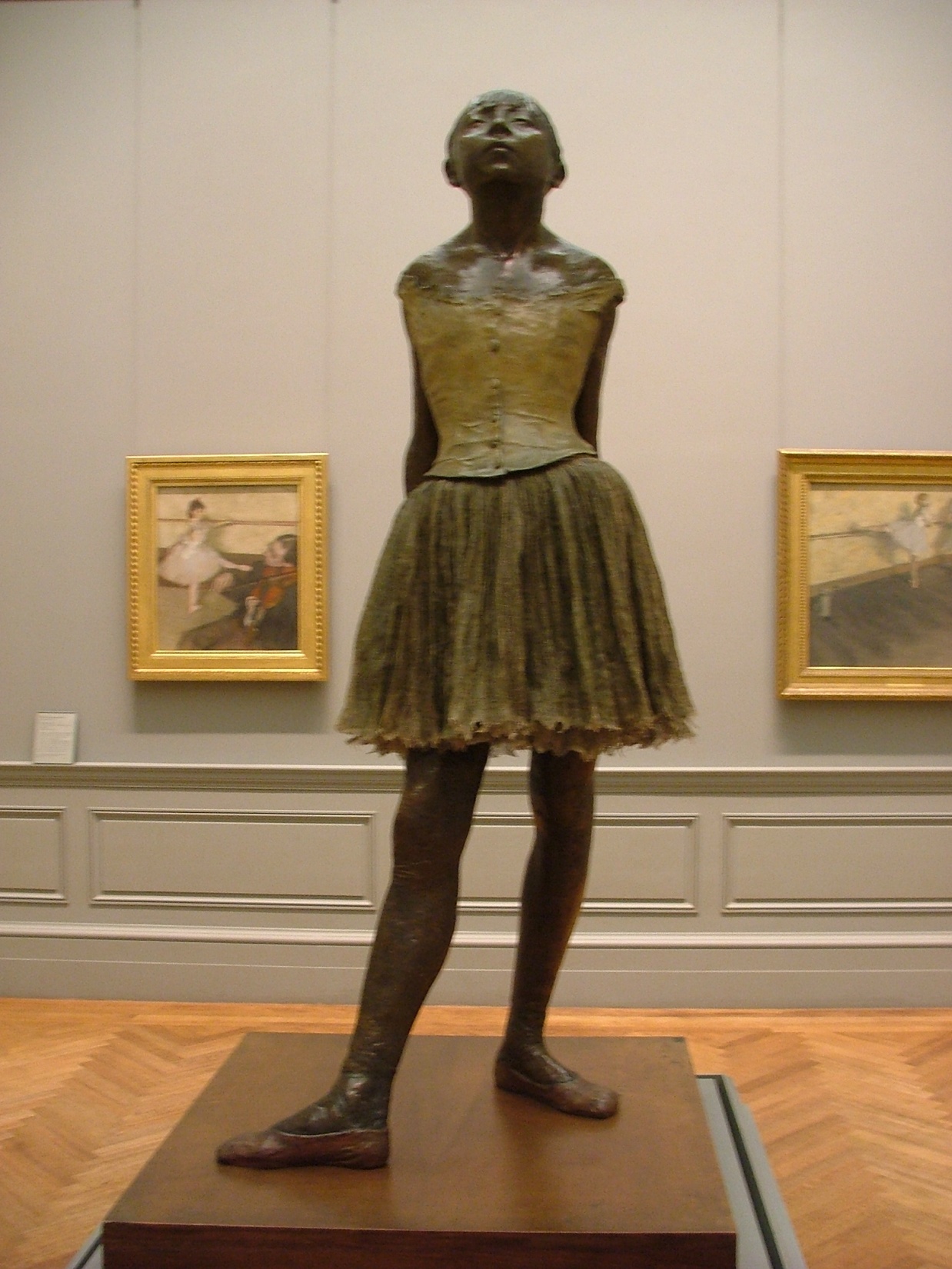 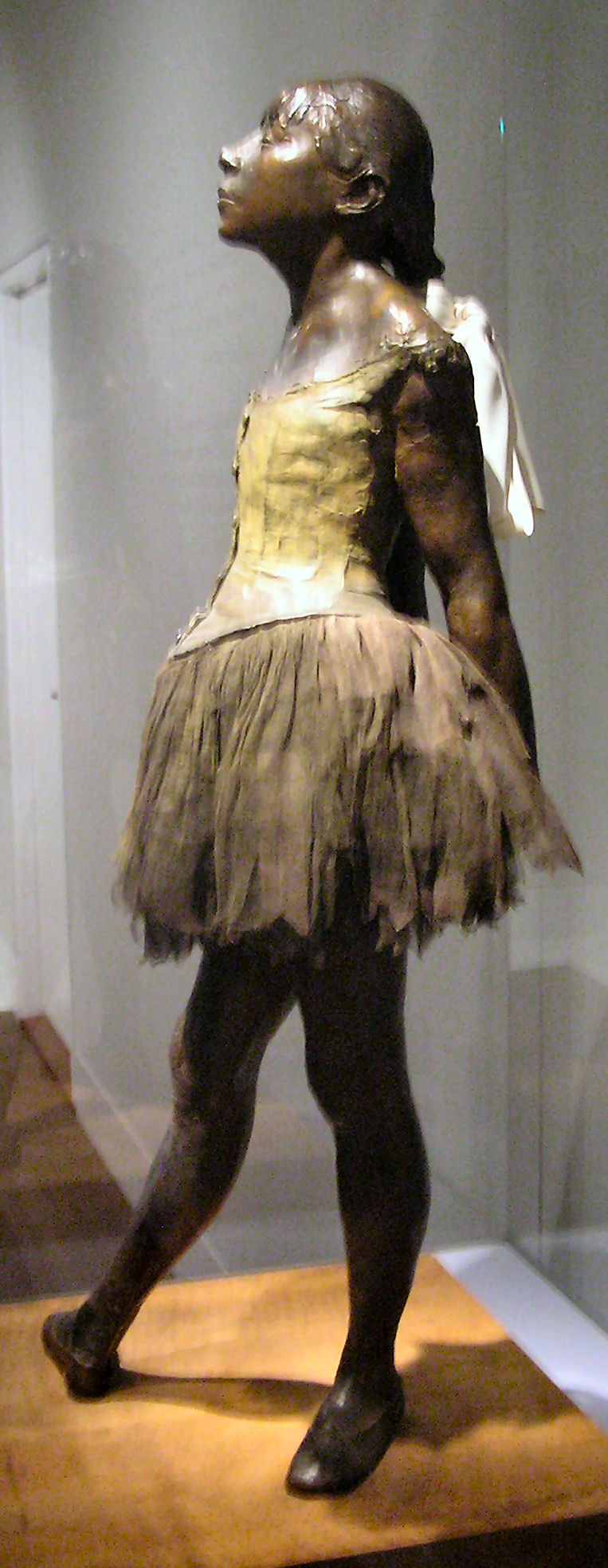 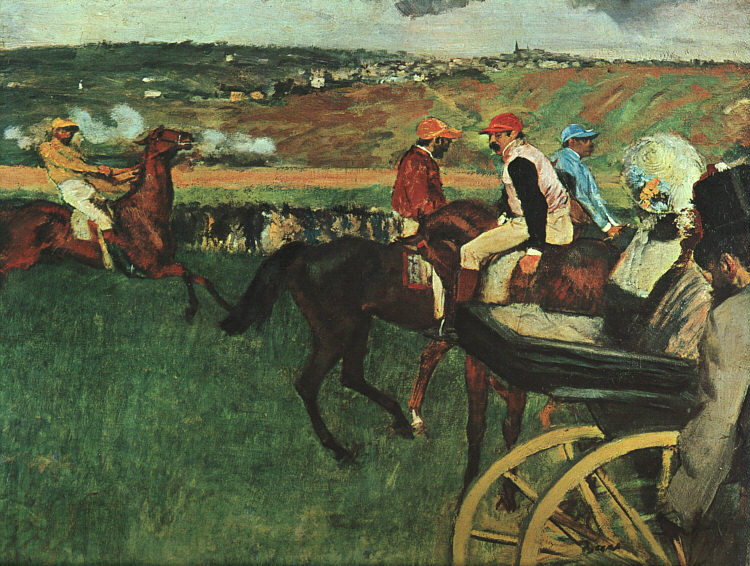 En las carreras
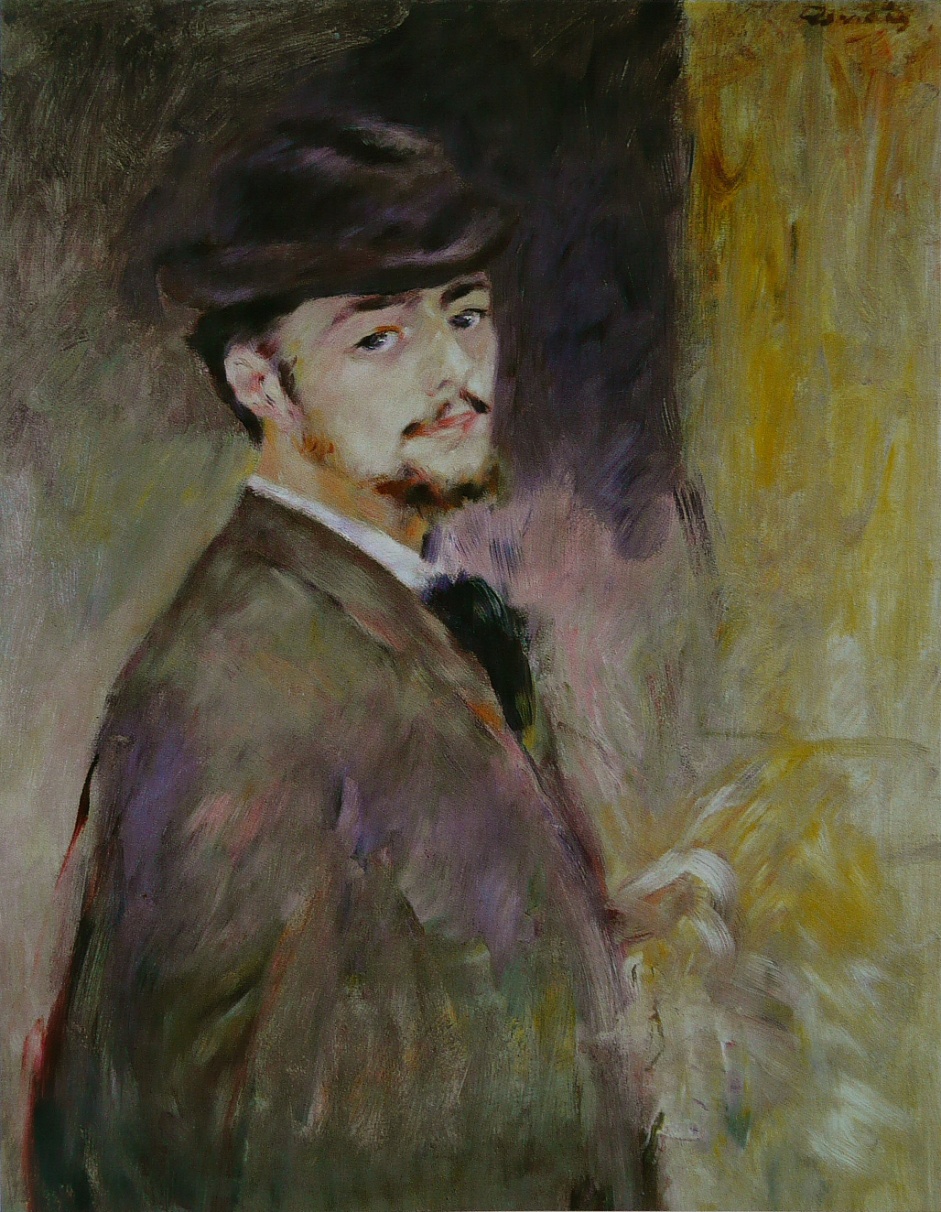 AUGUSTE Renoir
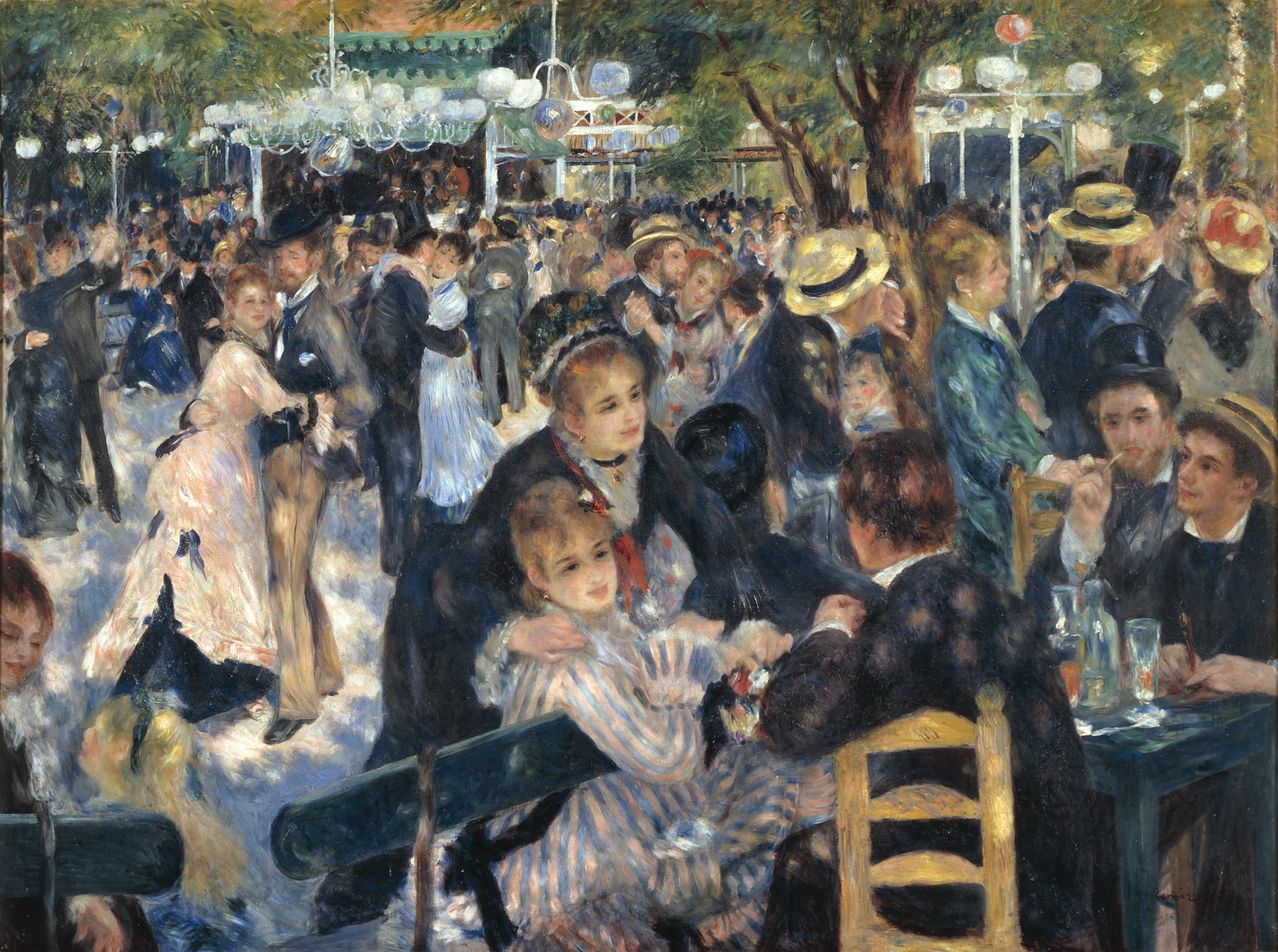 El baile en el Moulin de la Galette
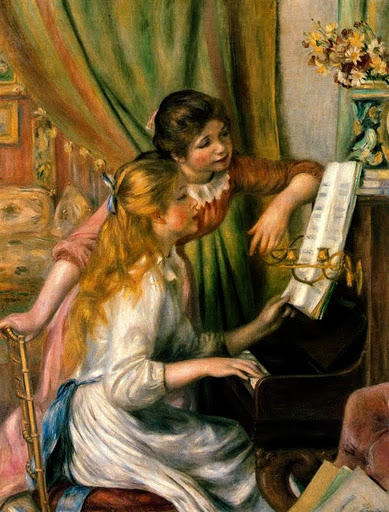 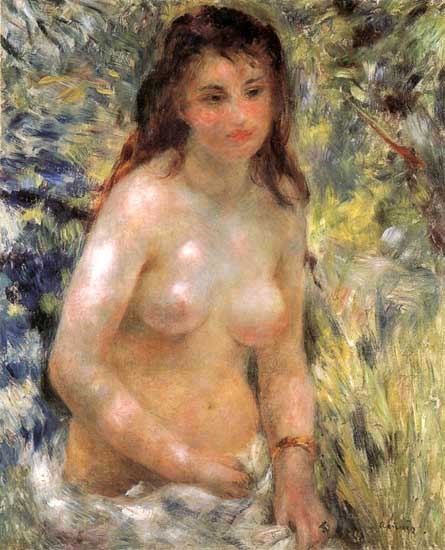 Desnudo
Muchachas al piano
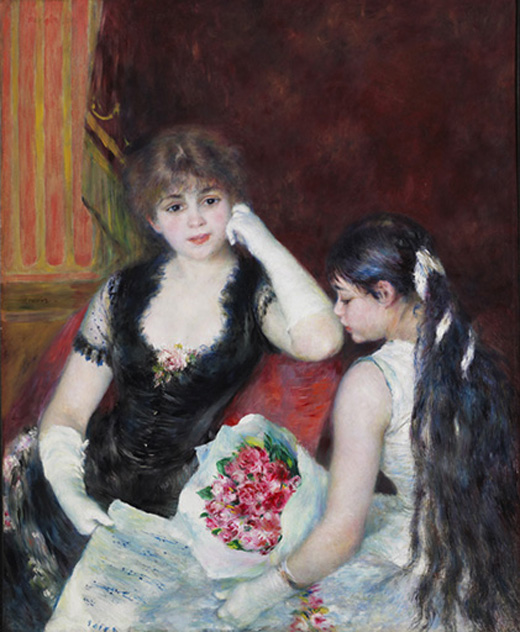 En el concierto
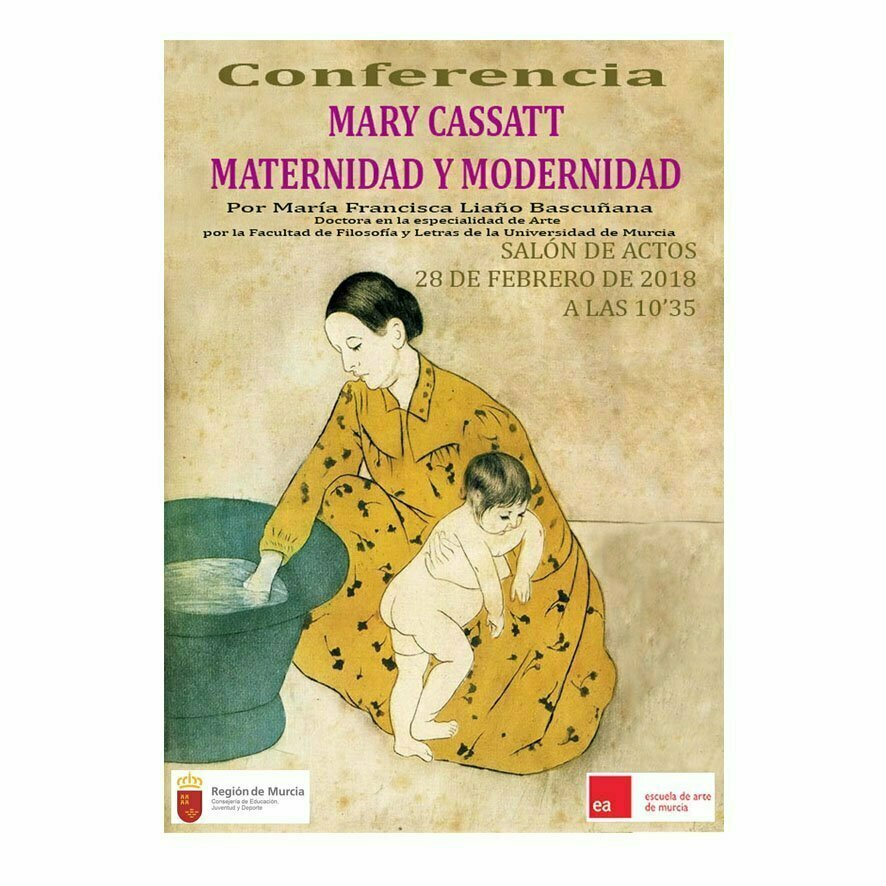 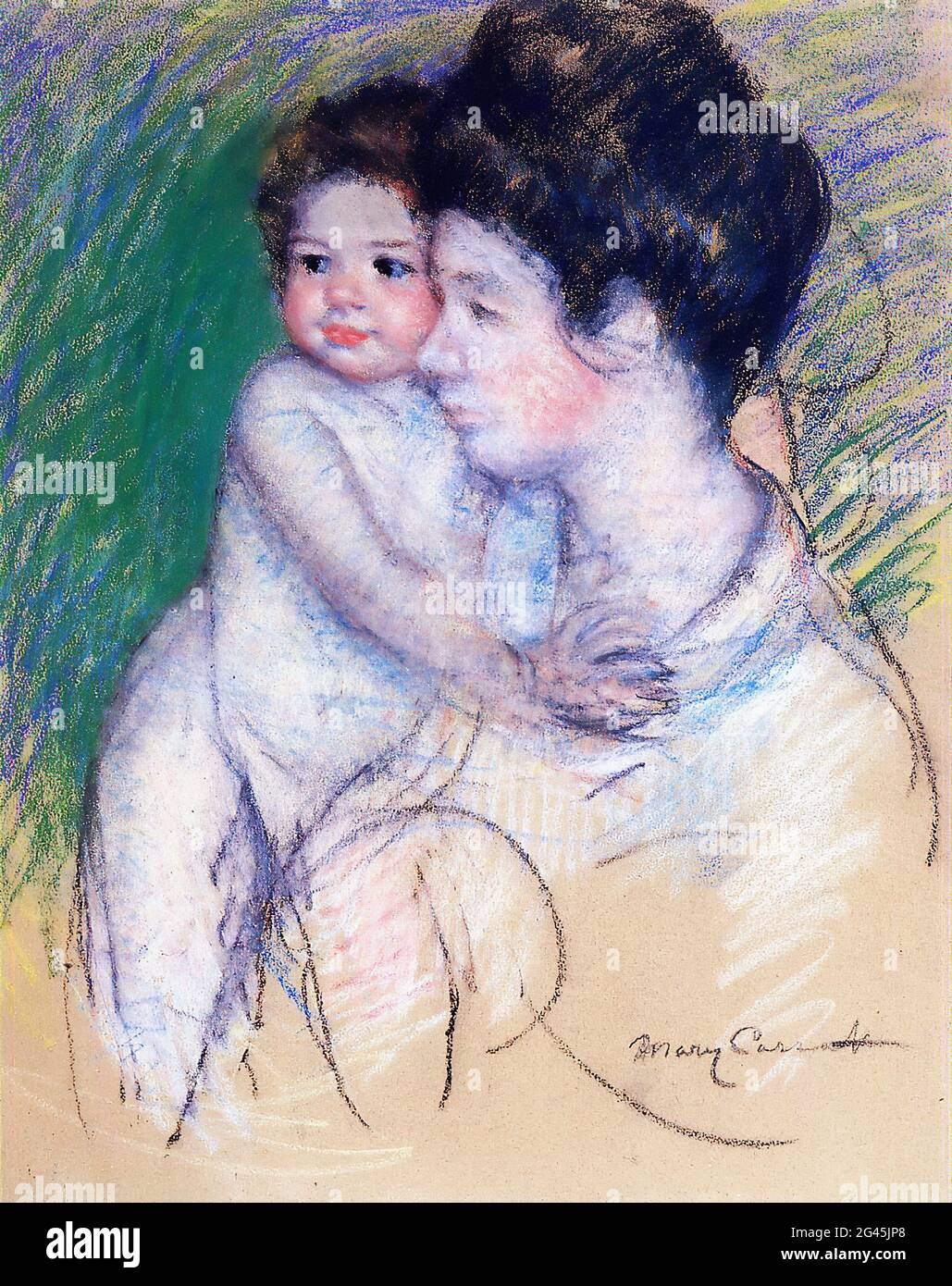 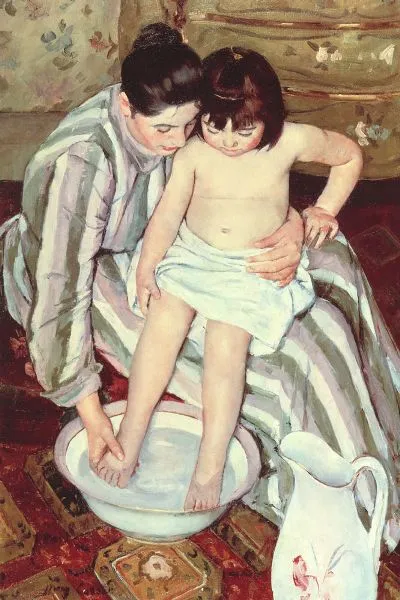 sisley
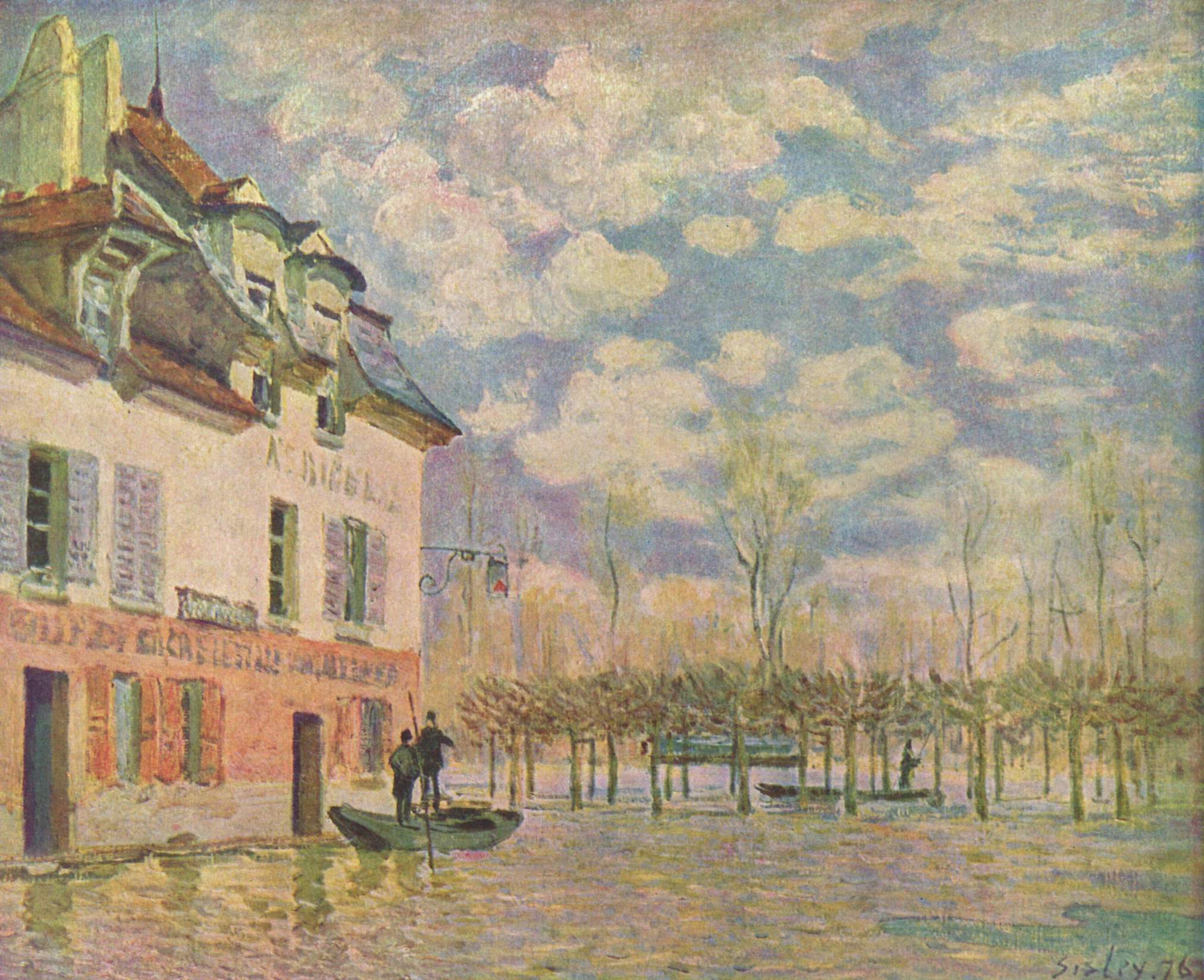 Inundación de Port Marly
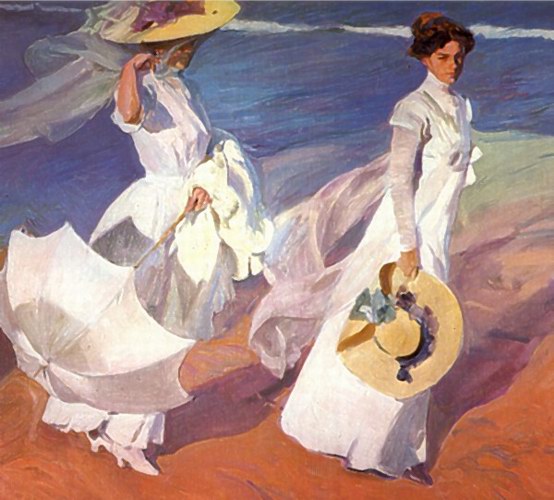 Paseo por la playa
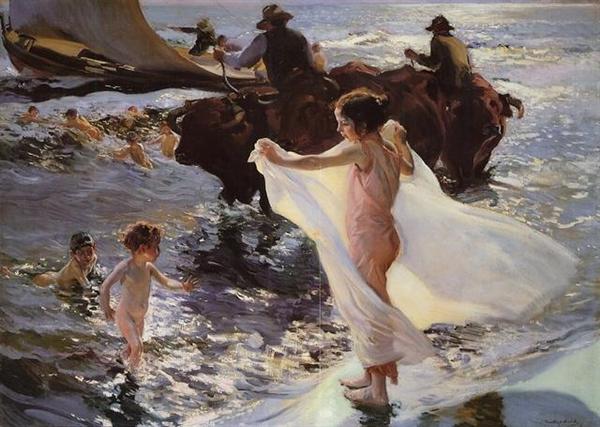 La hora del baño
Puntillismo: seurat                             signac
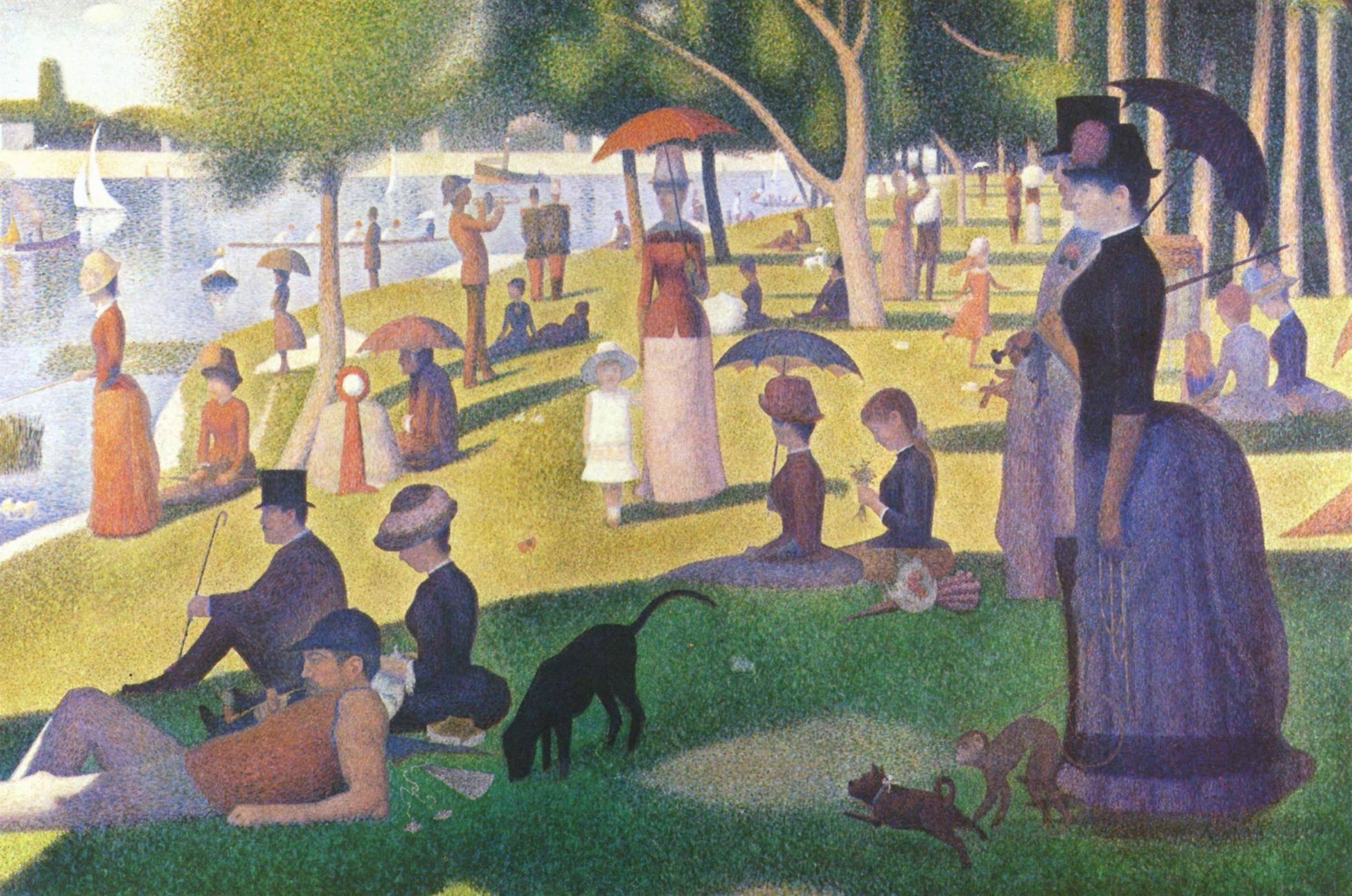 Tarde de domingo en la Grande Jatte
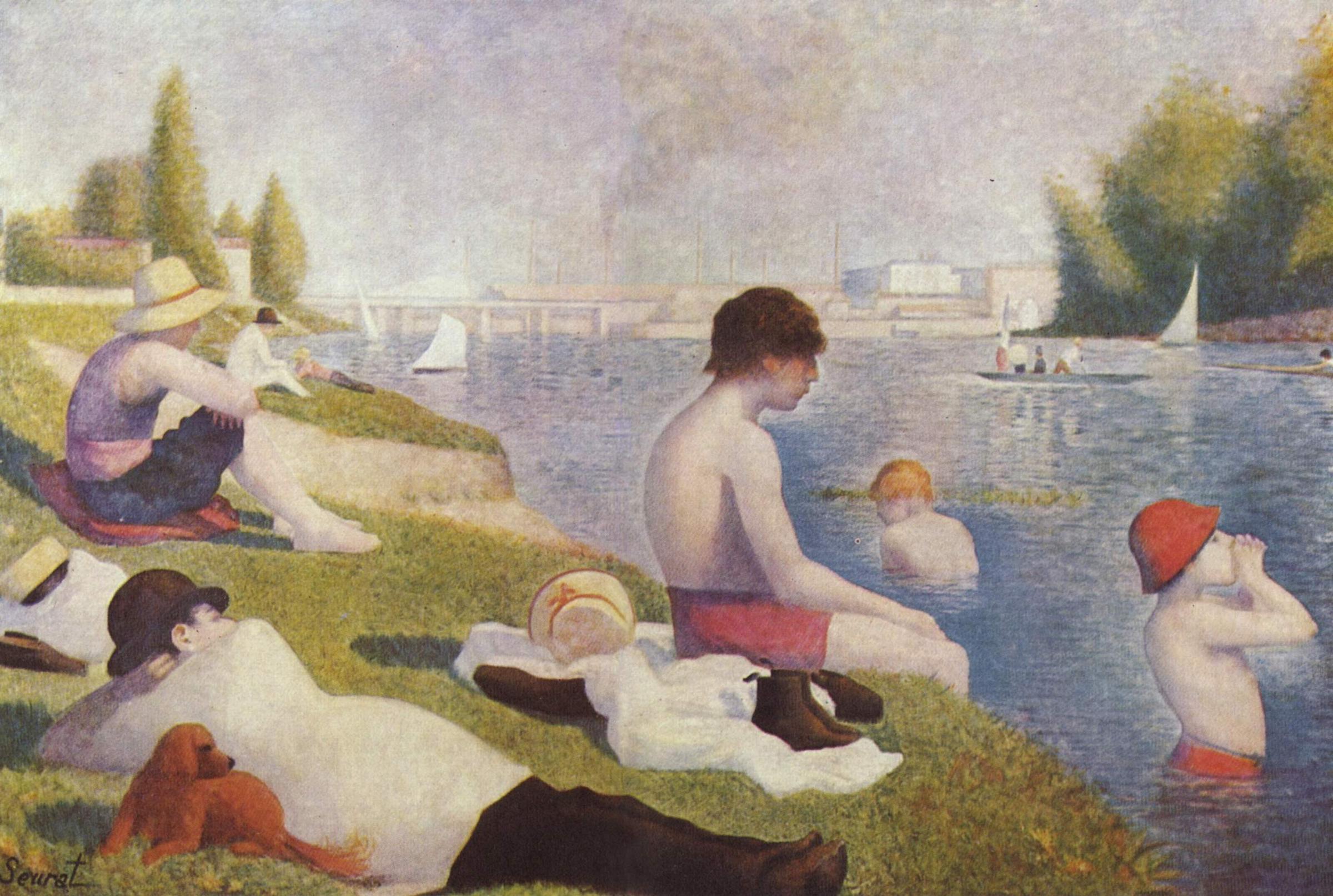 Bañistas en Asnieres
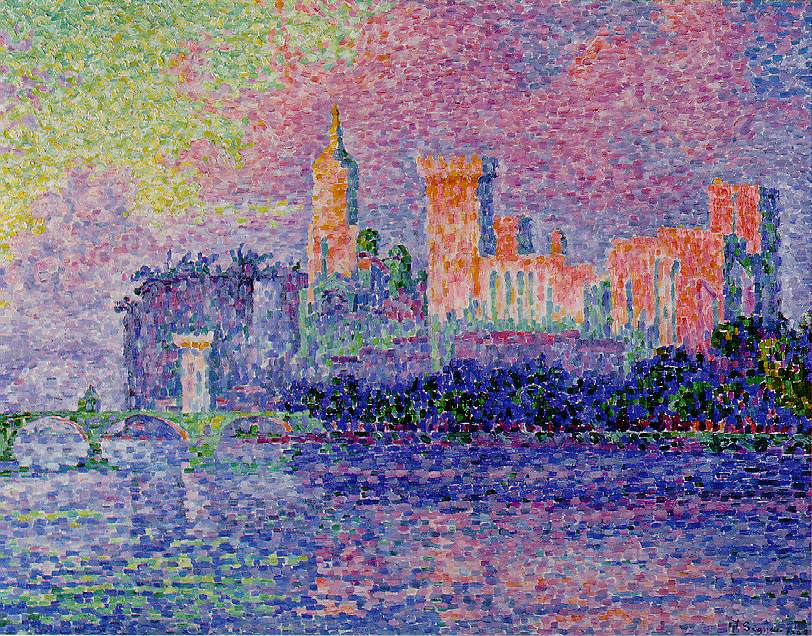 SIGNAC. Palacio de los Papas en Avignon
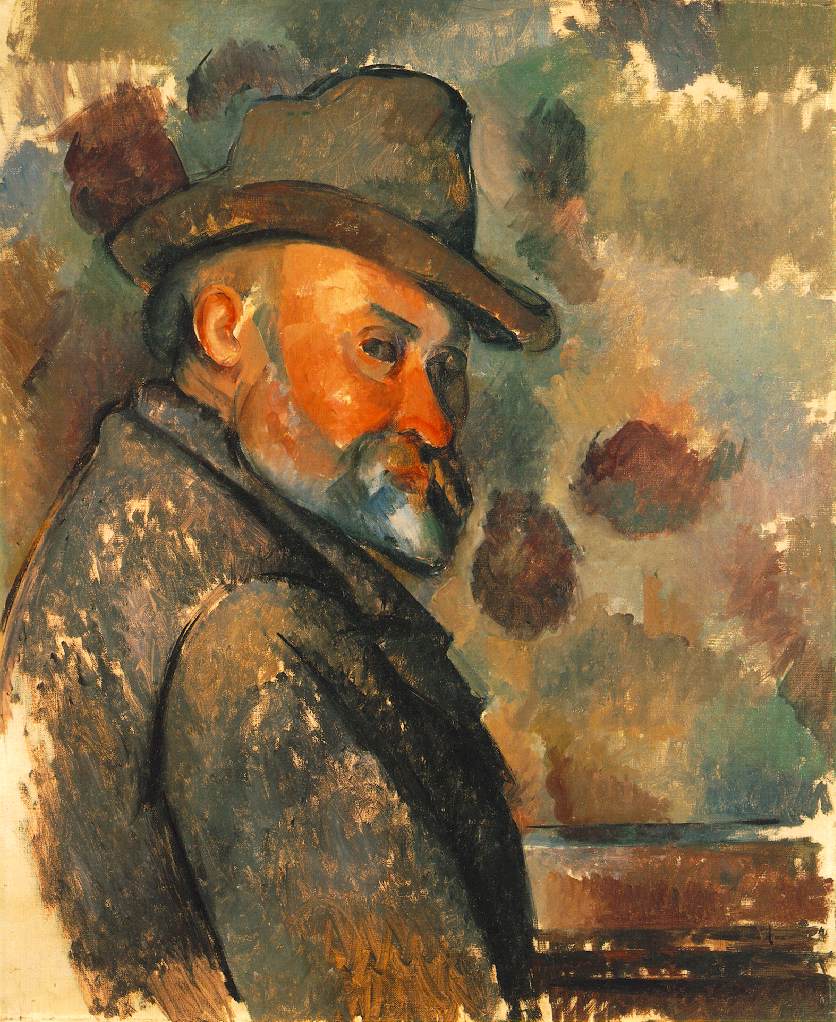 Paul cezanne1839-1906
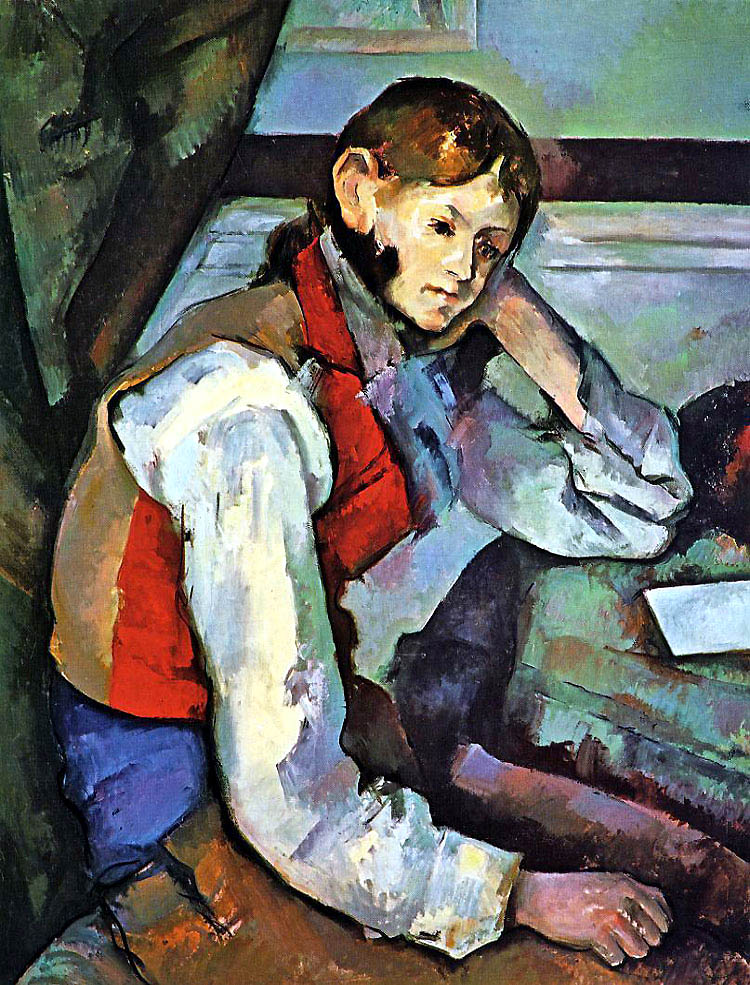 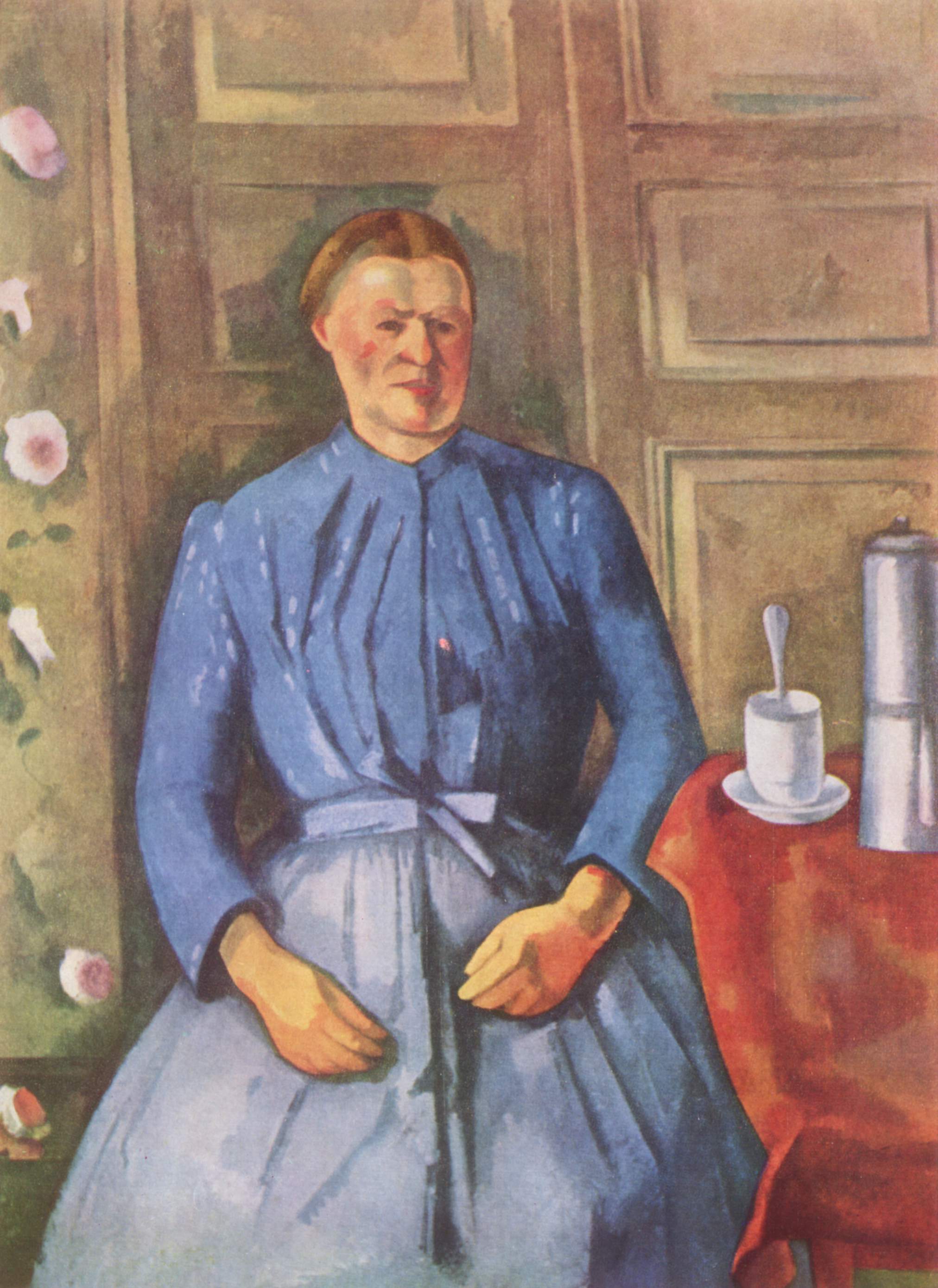 Mujer de la cafetera
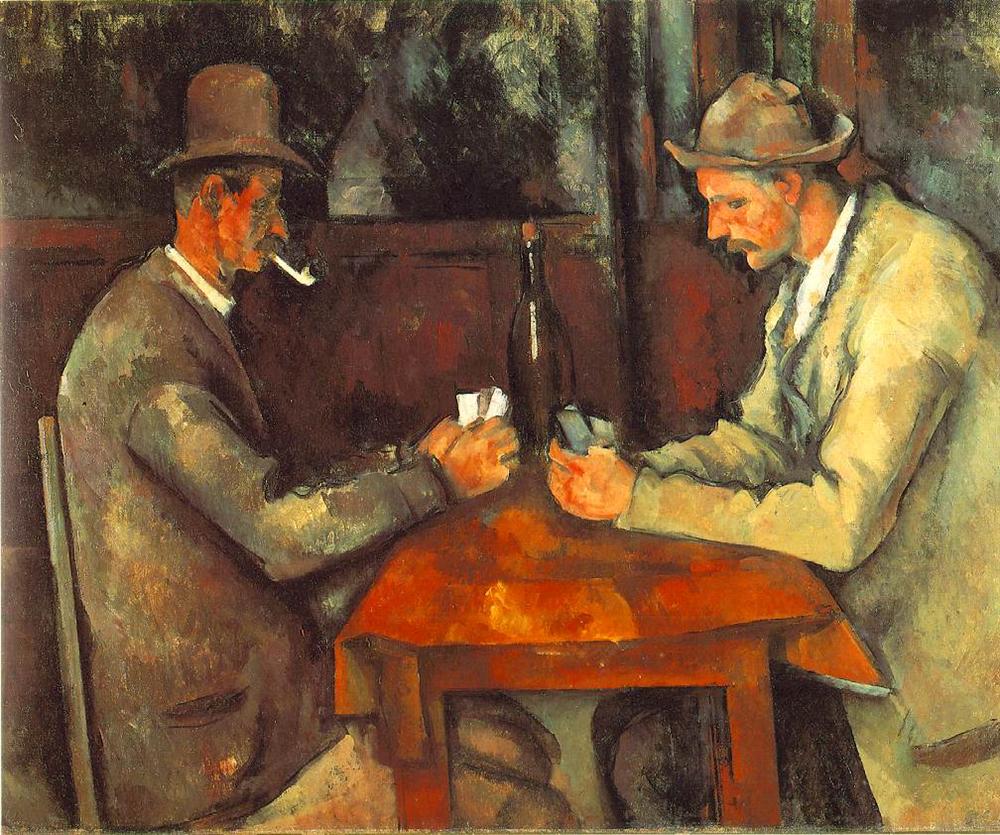 Los jugadores de cartas
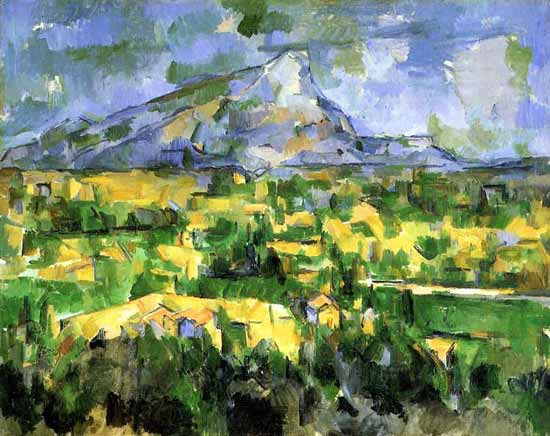 La montaña de Santa Victoria
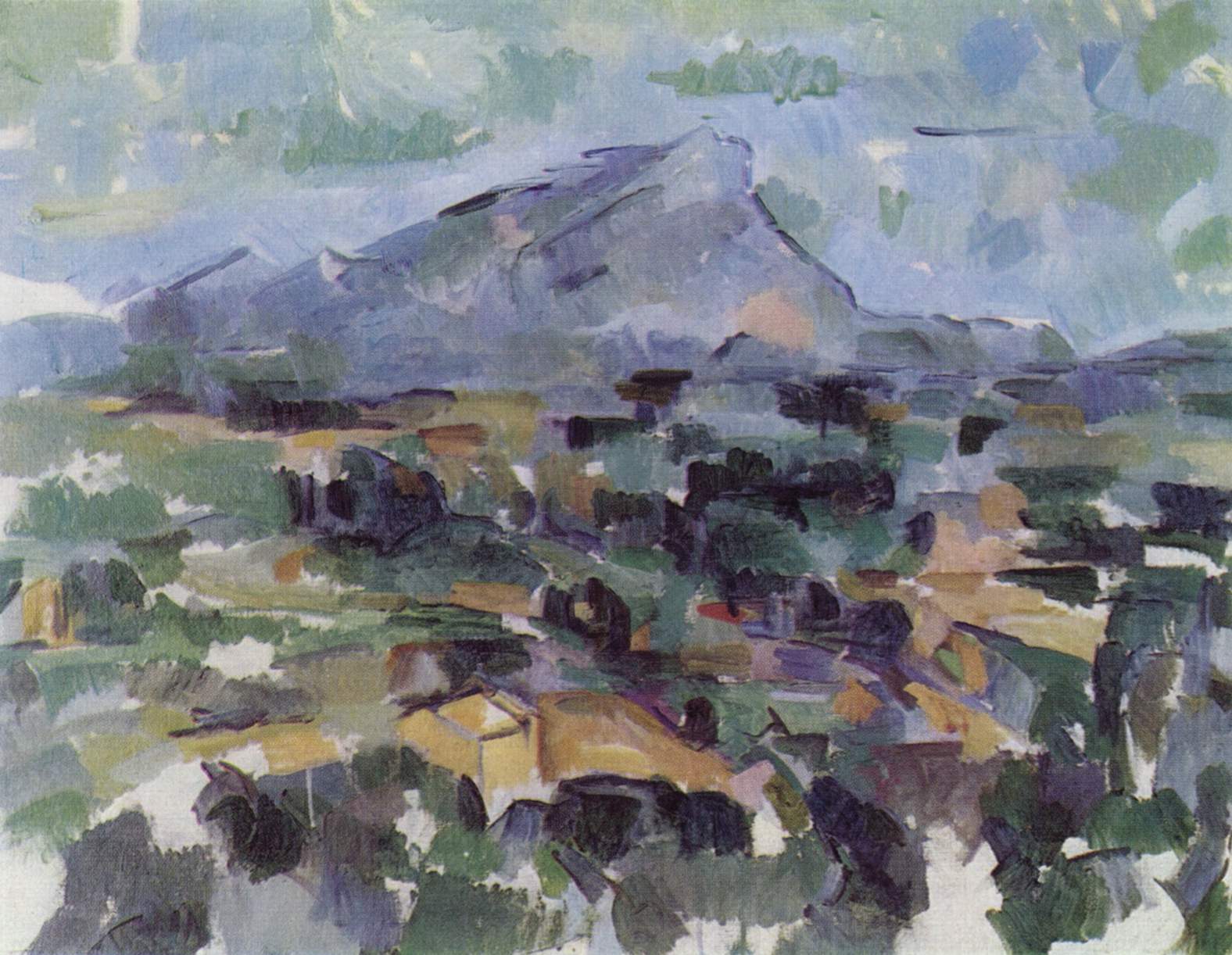 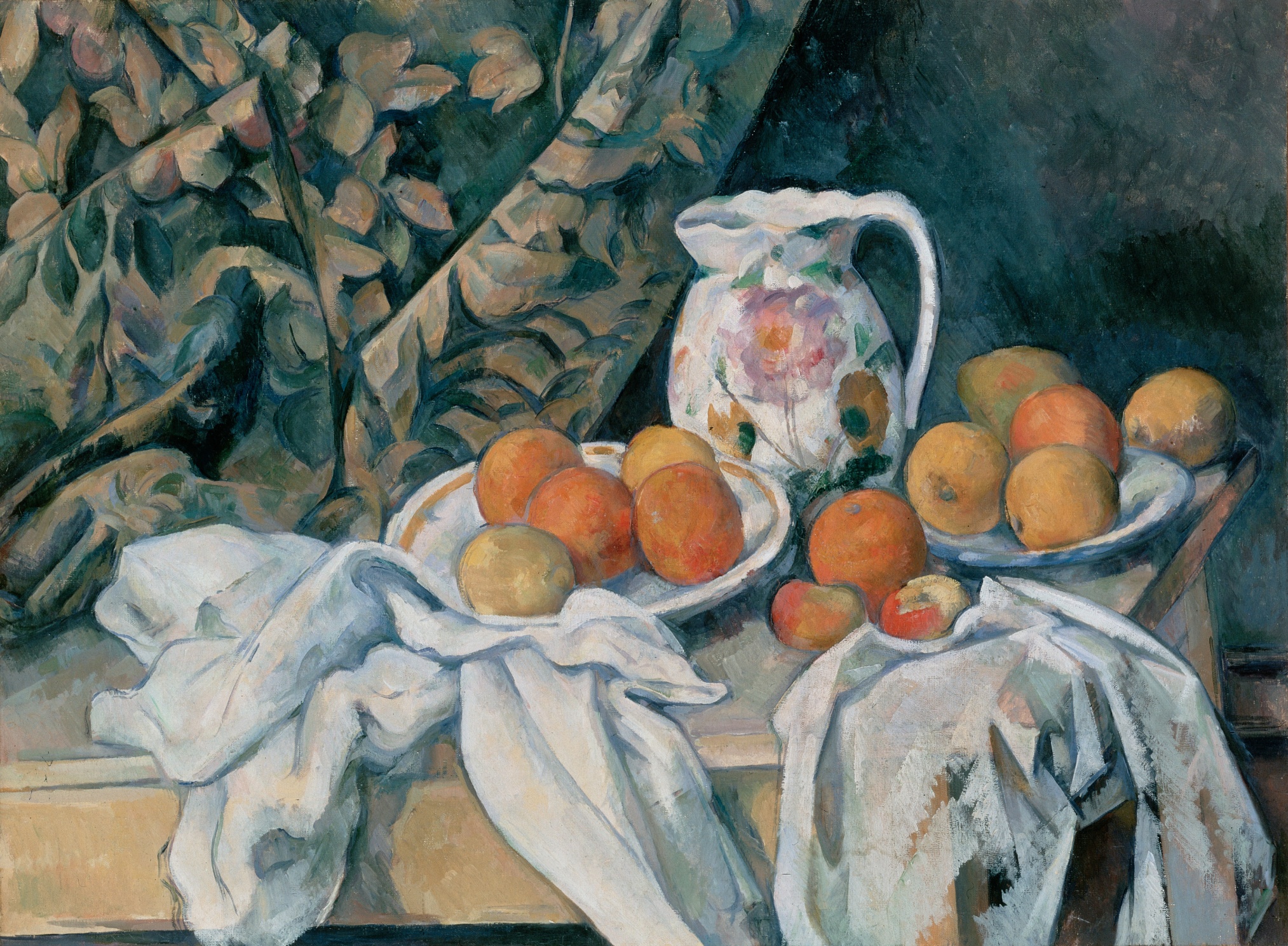 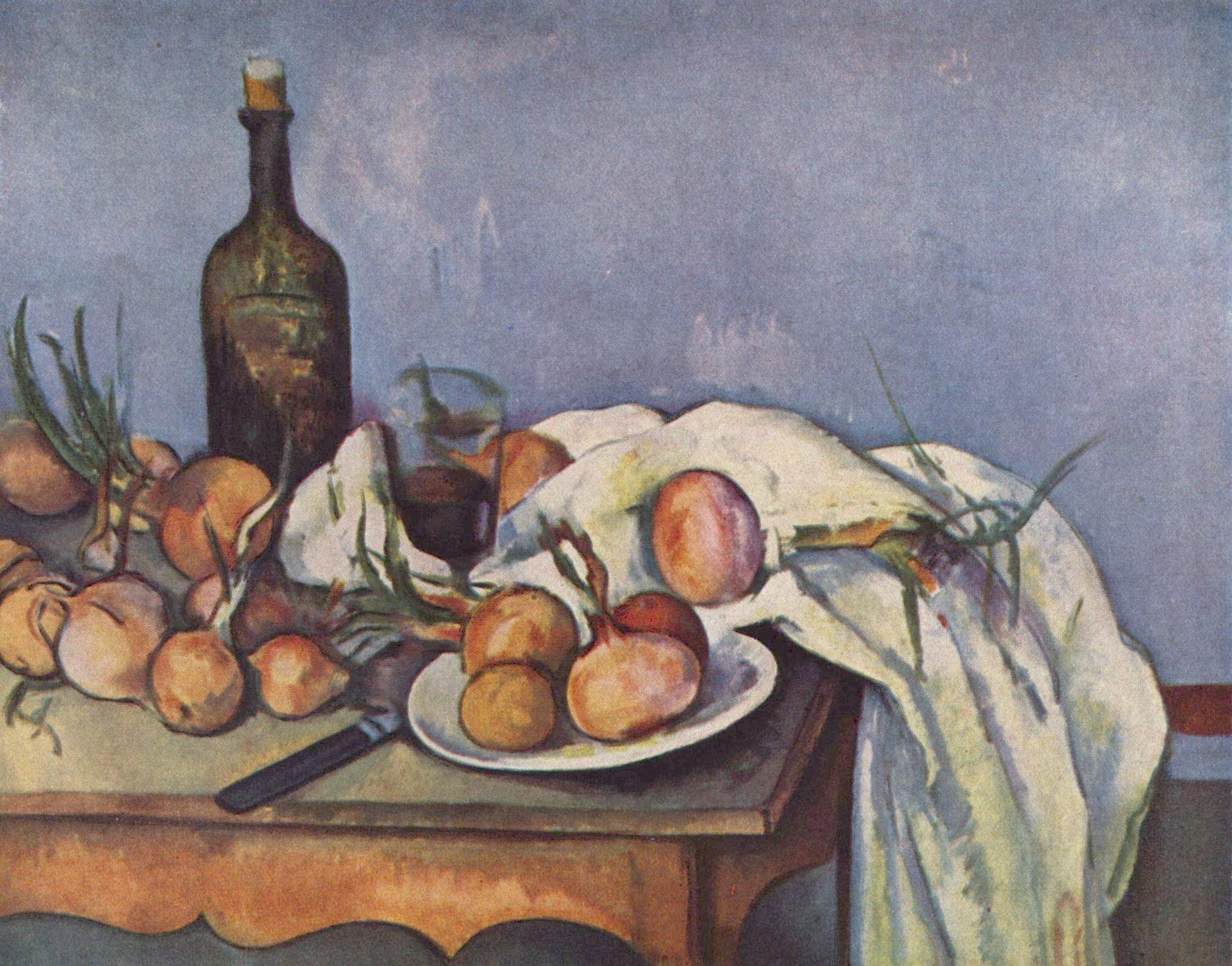 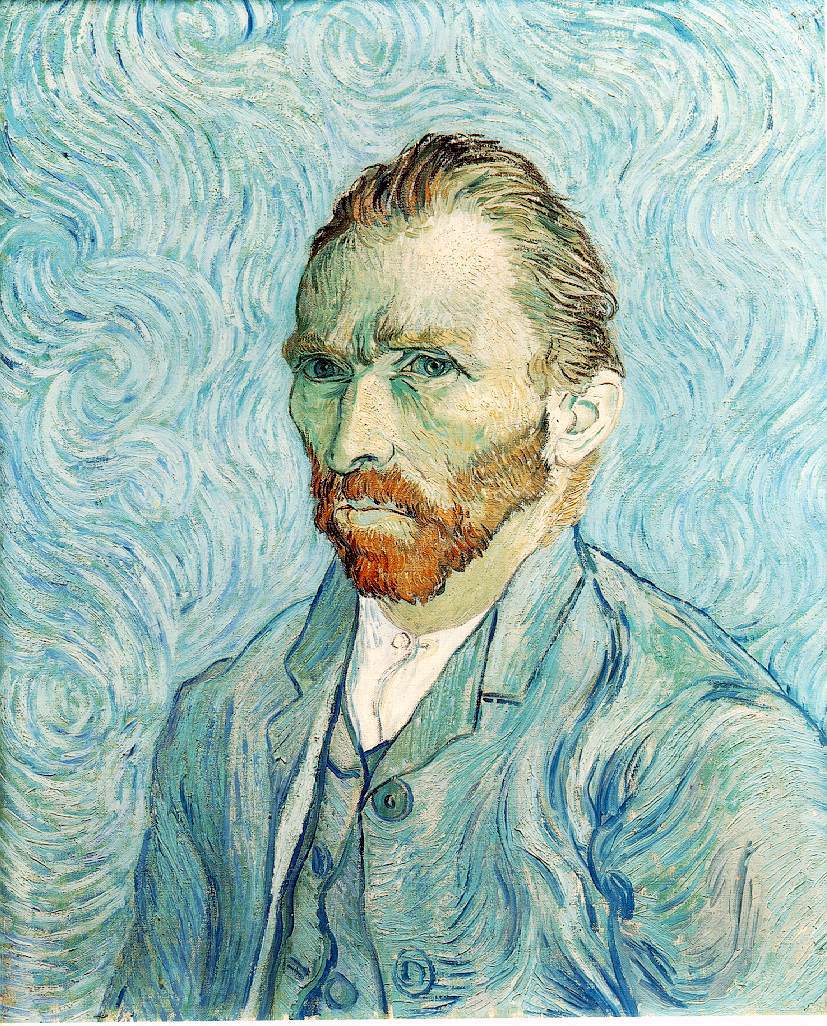 Vicent van gogh1853-1890
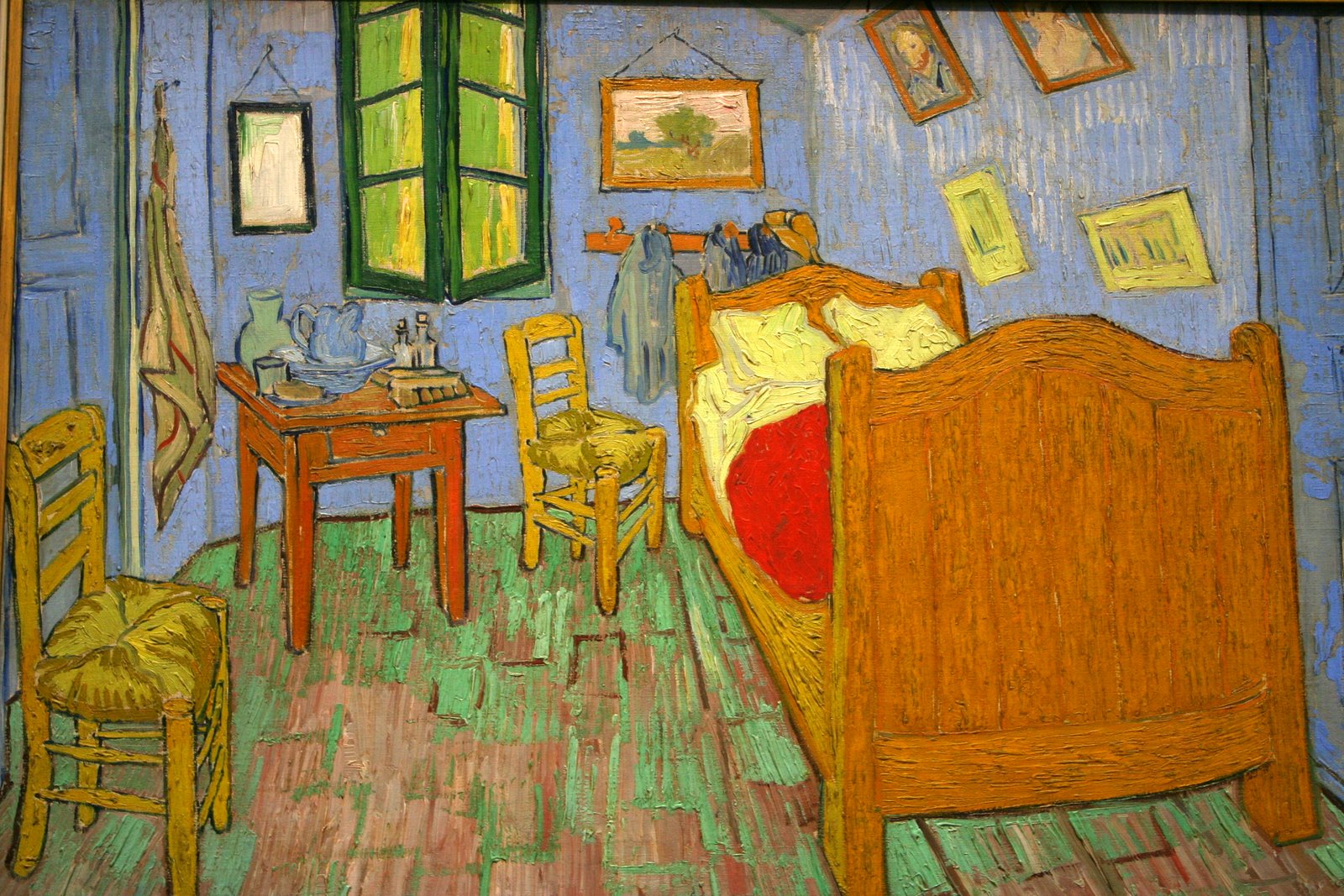 La habitación de Arlés
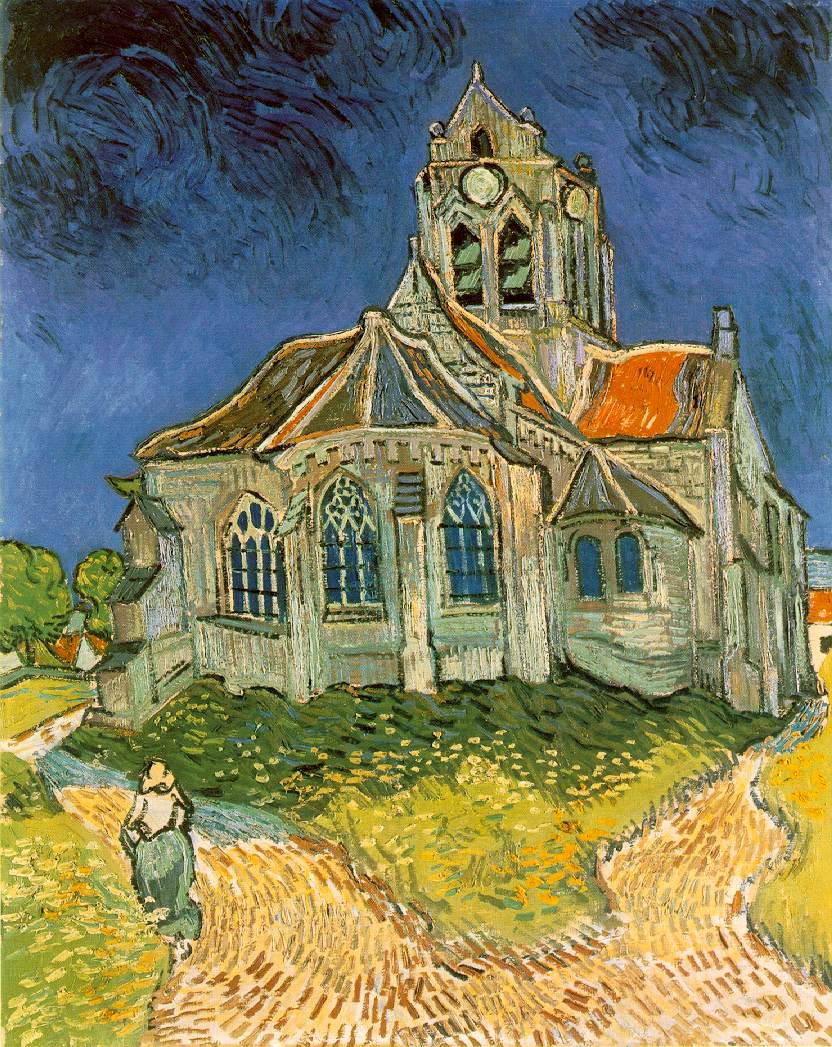 La iglesia de Auvers-sur-Oise
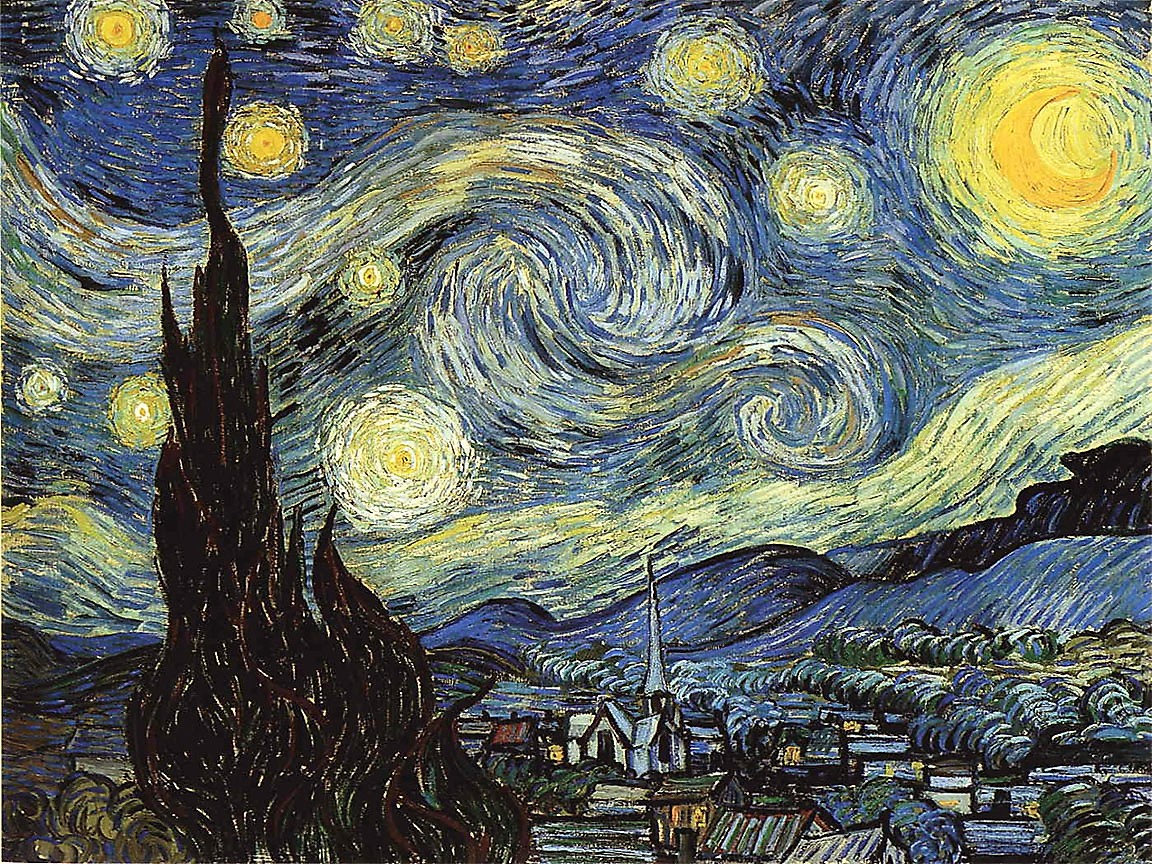 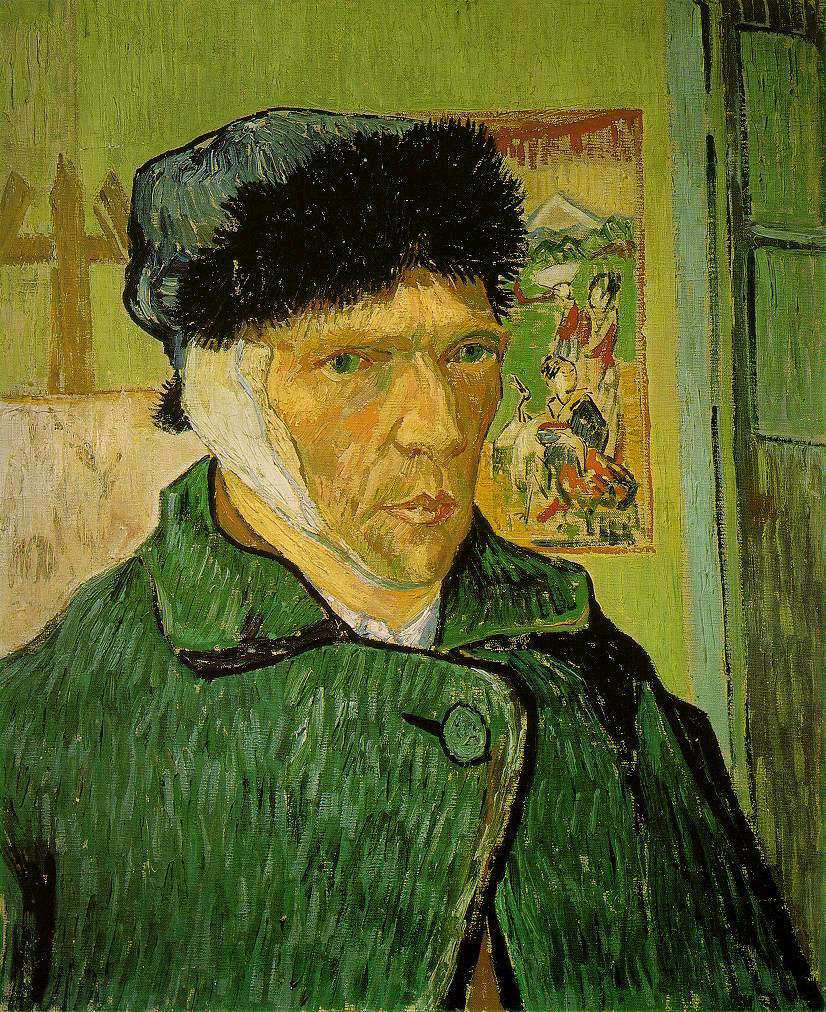 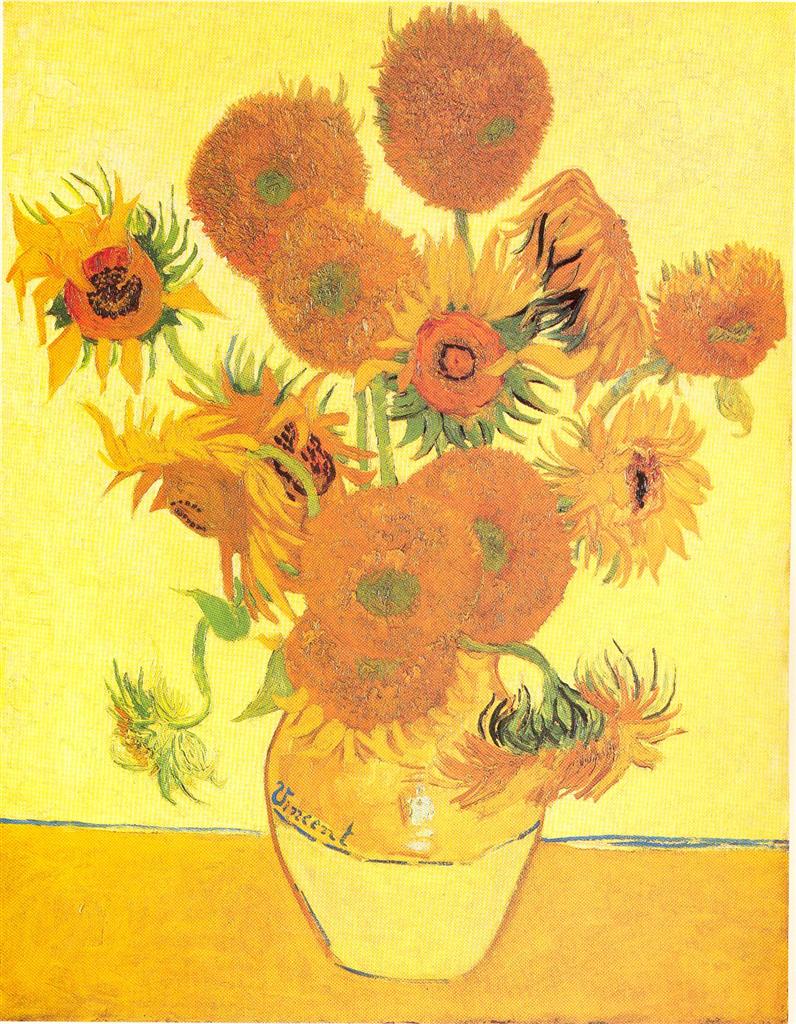 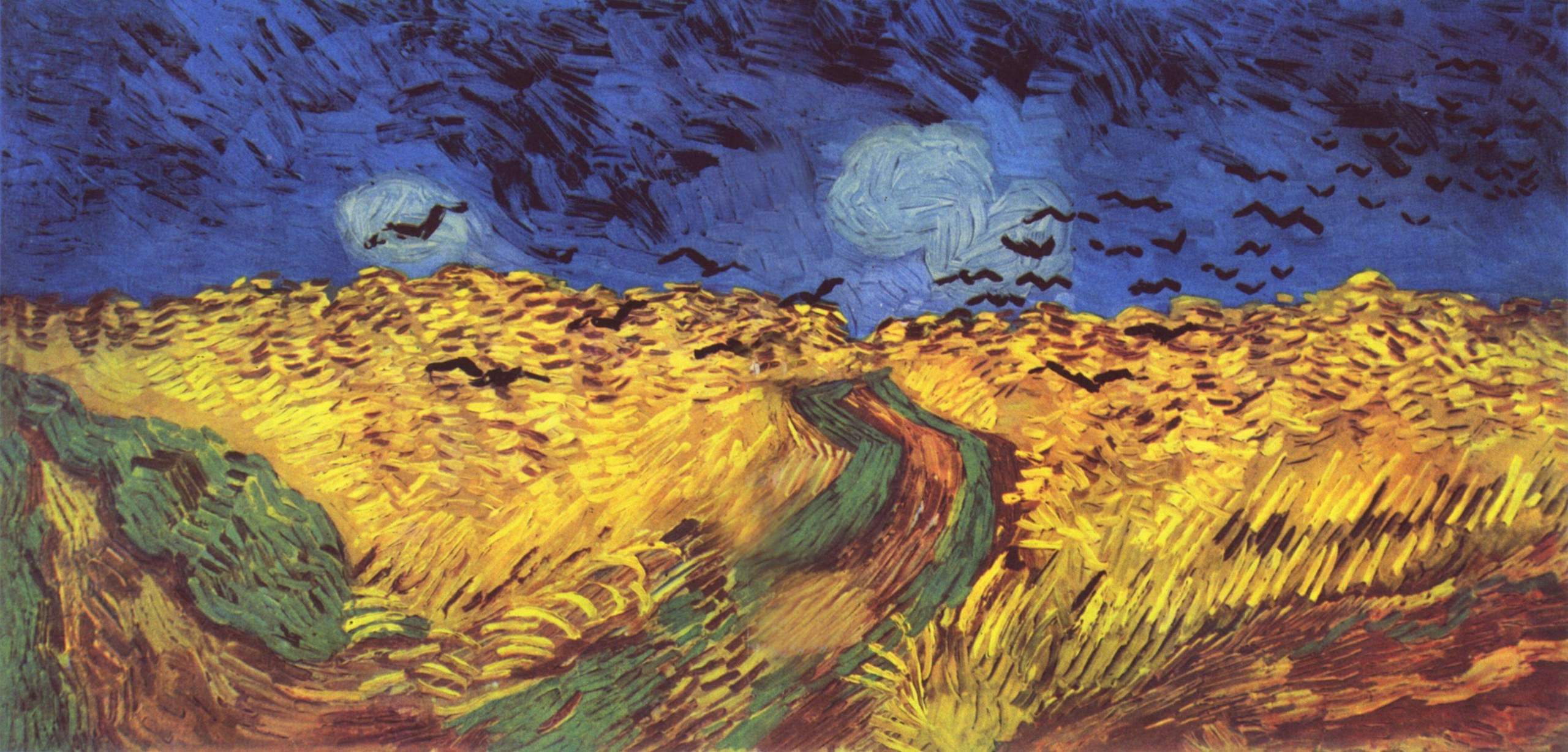 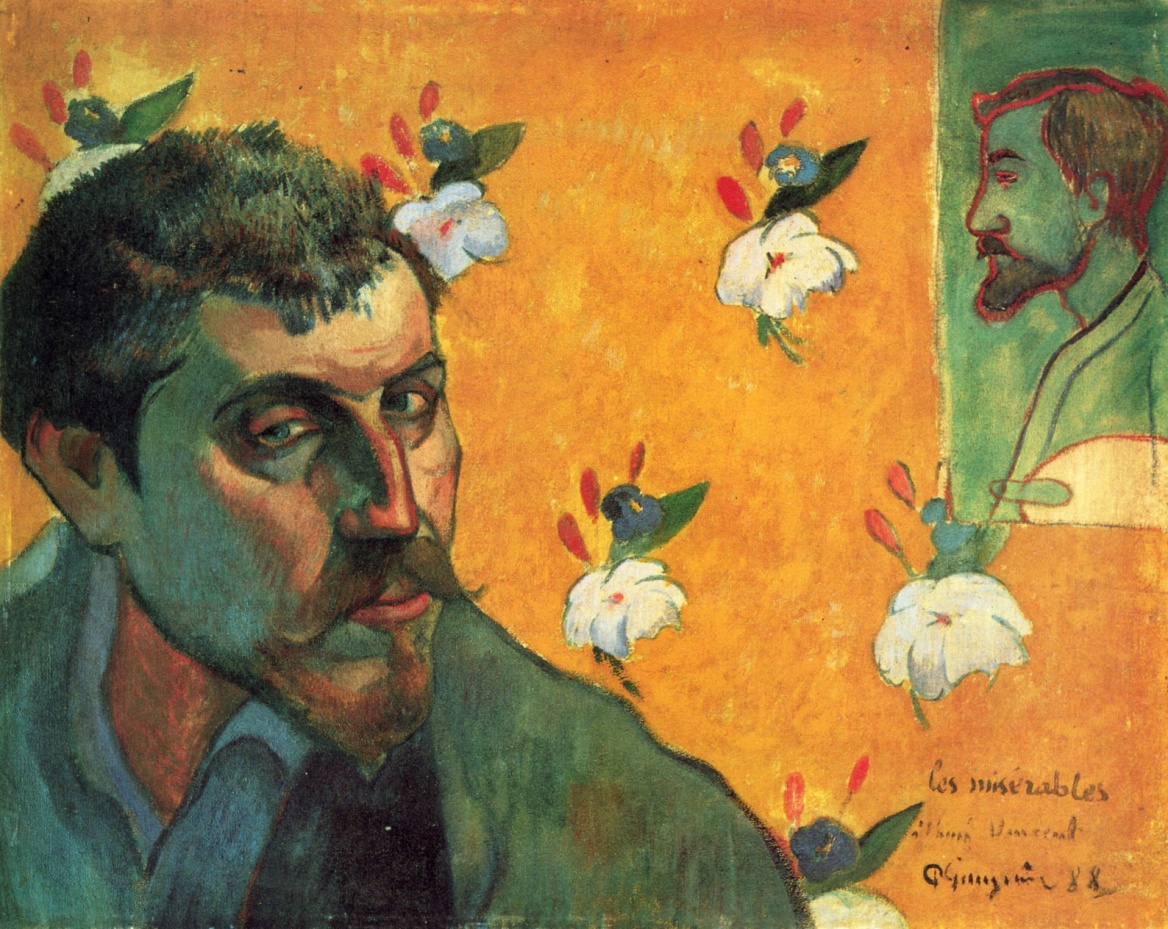 Paul gauguin1848-1903
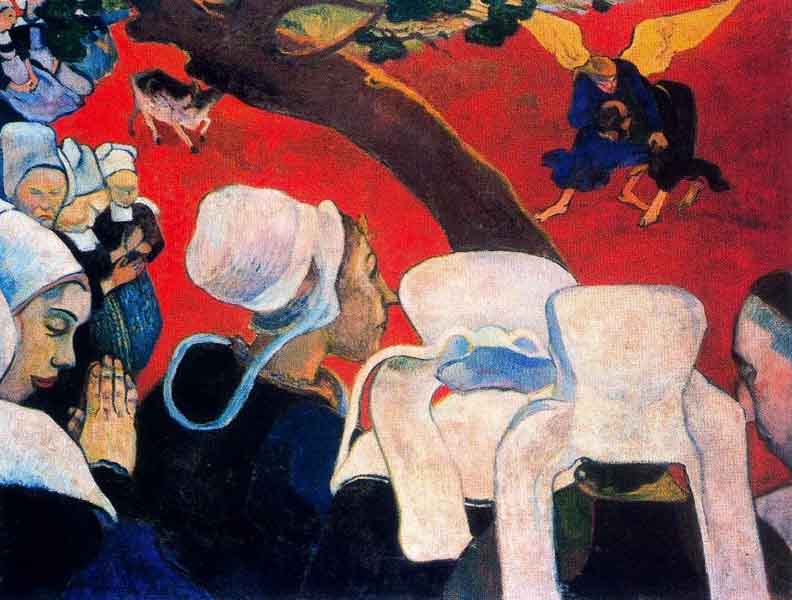 Visión después del sermón
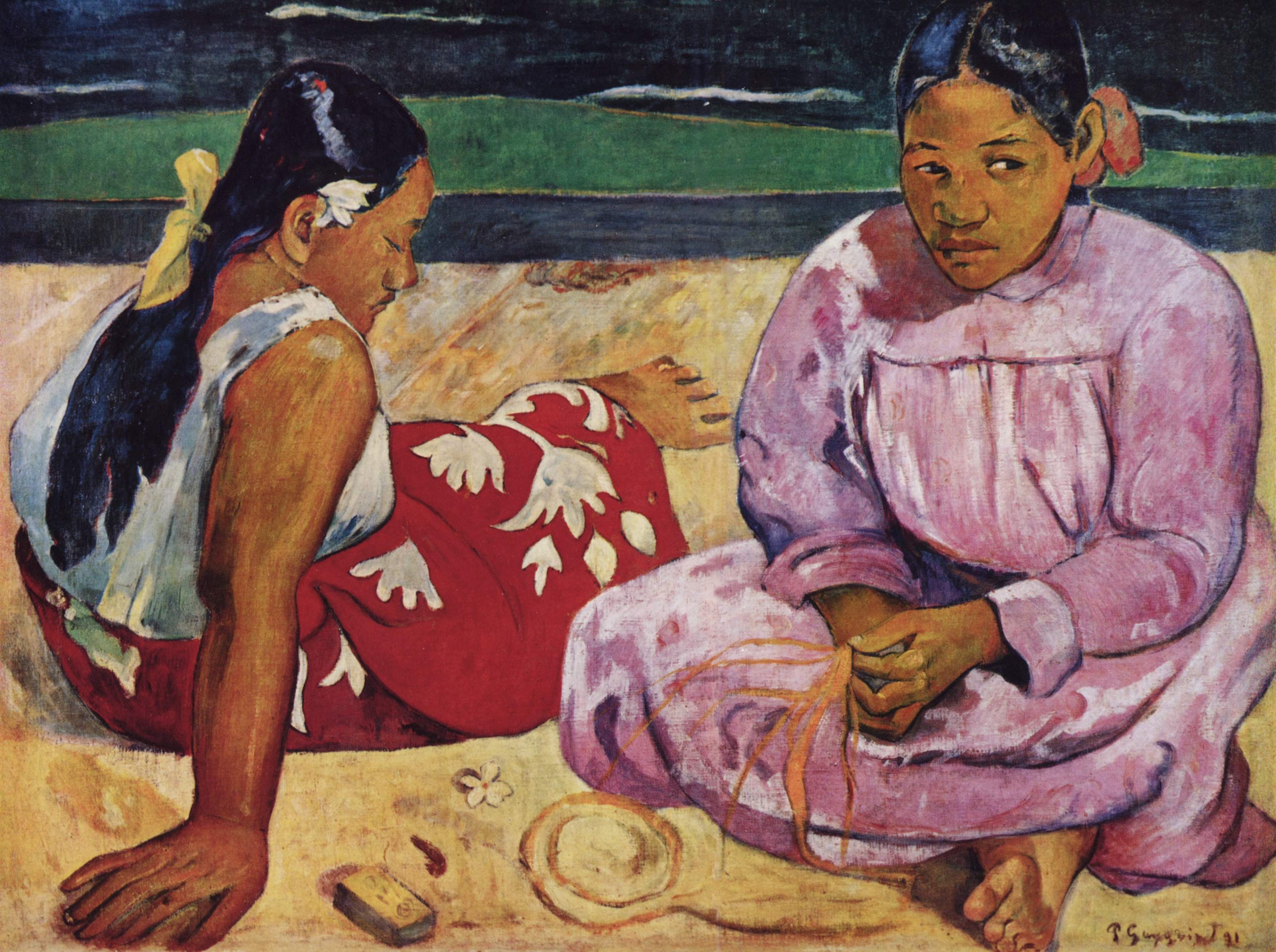 En la playa  (mujeres de Tahití)
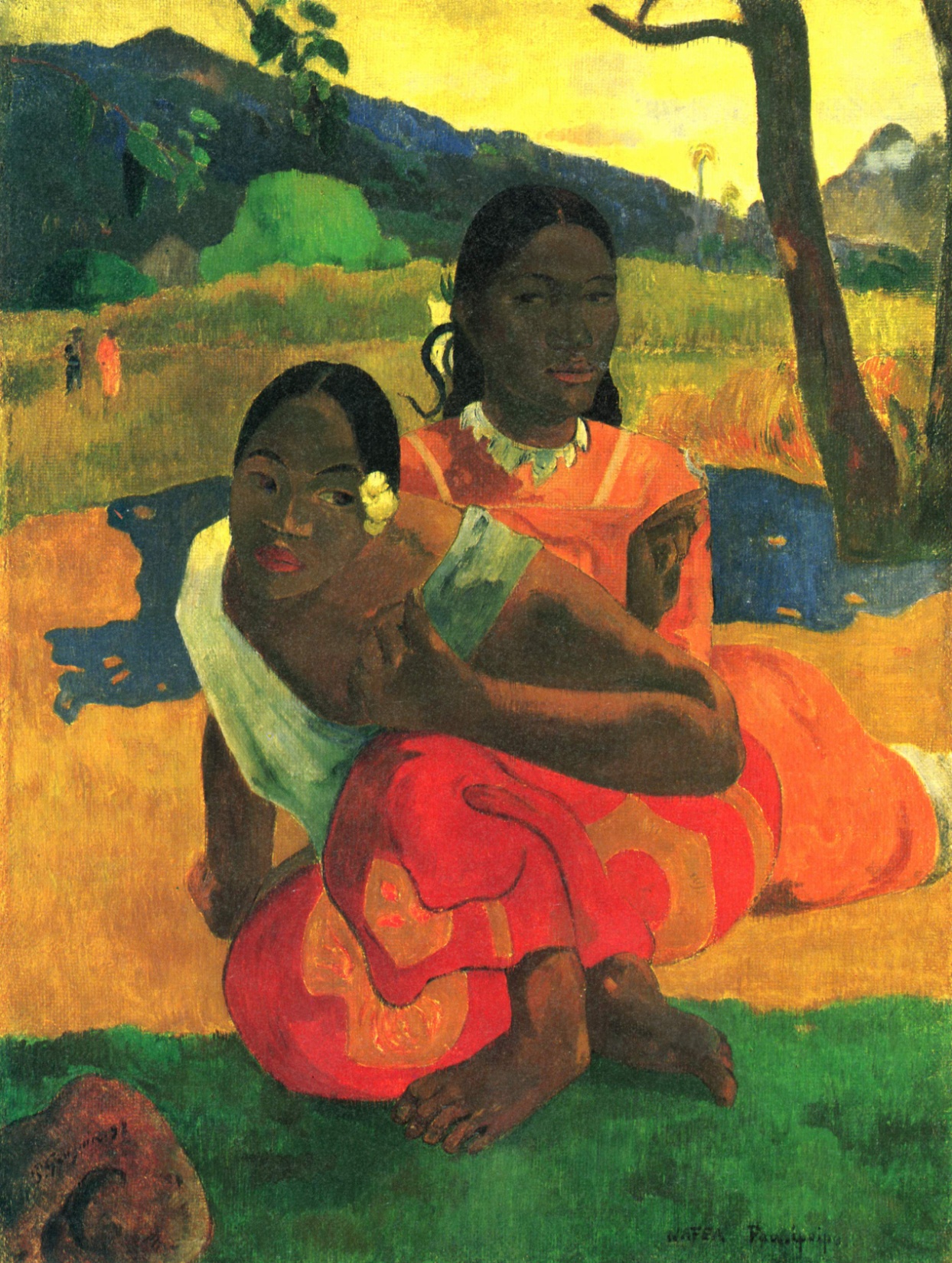 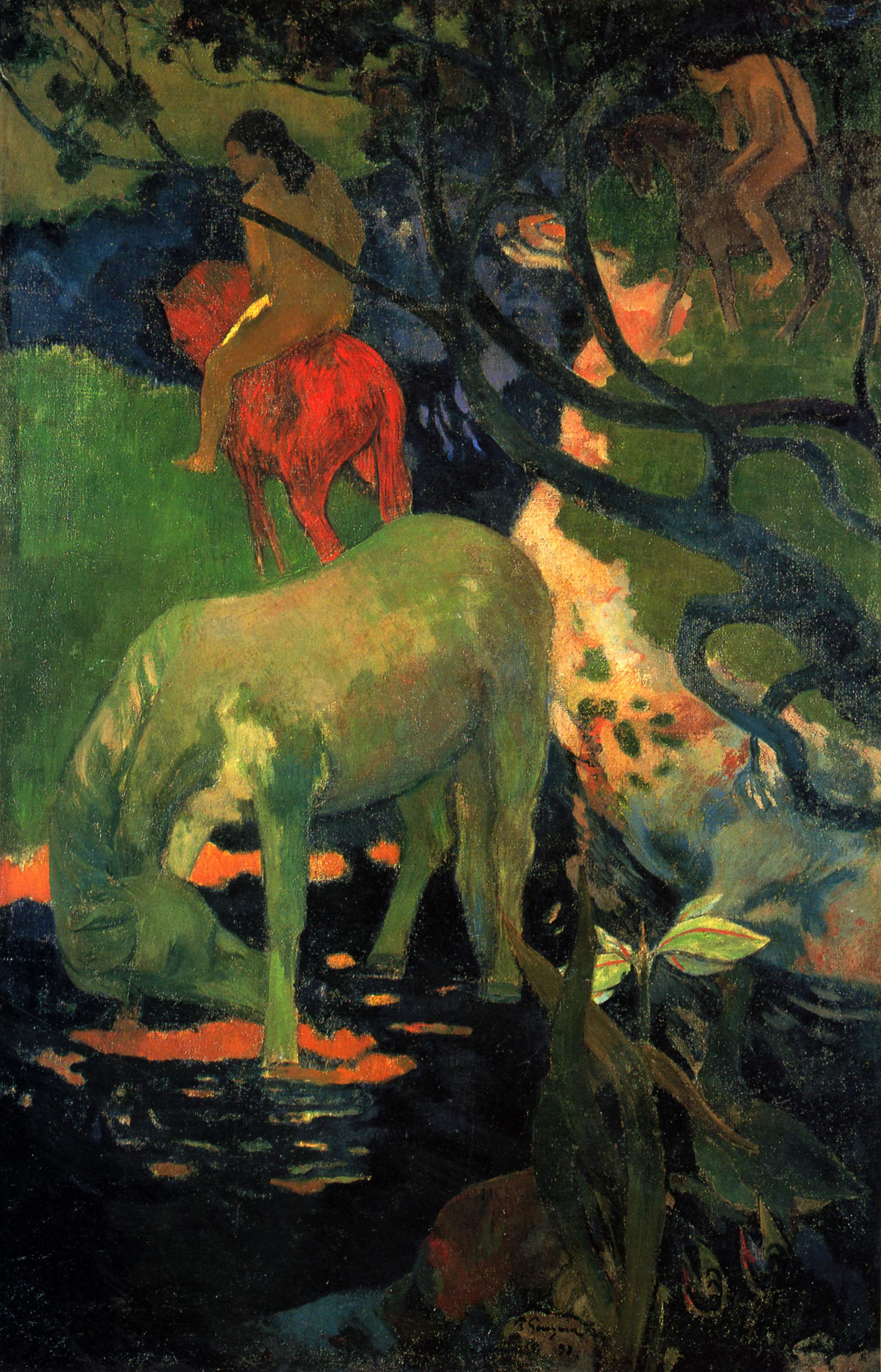 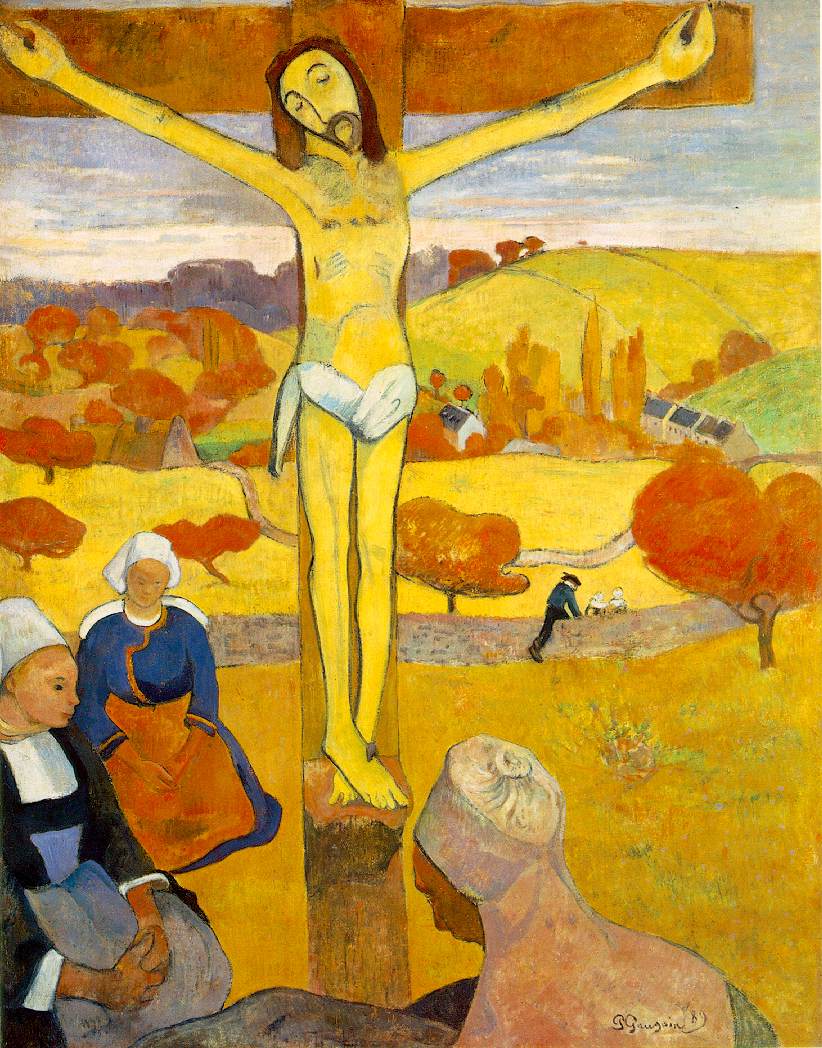 Cristo amarillo
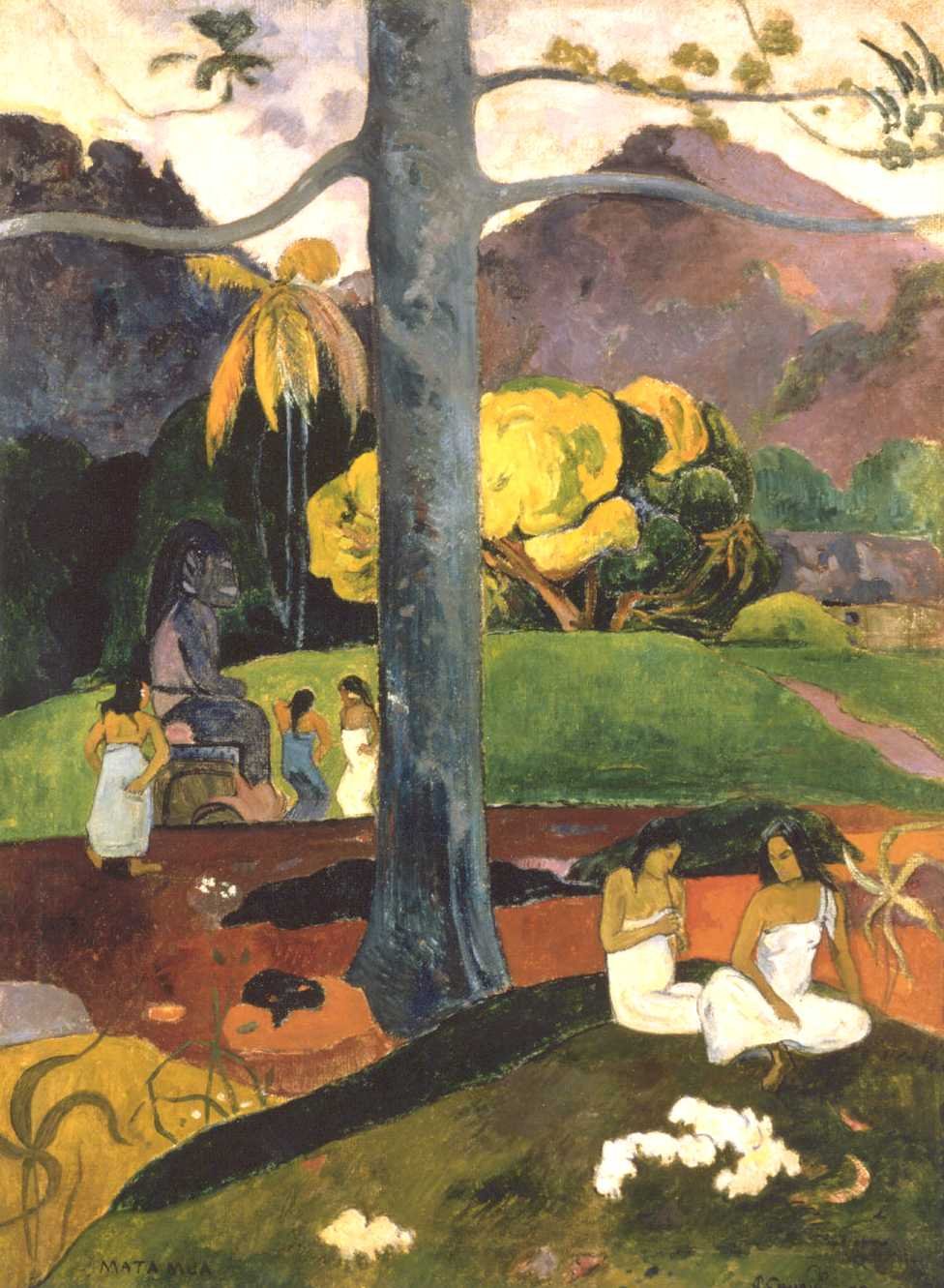 Matamua
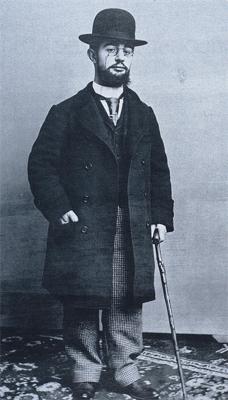 Henry toulouse-lautrec
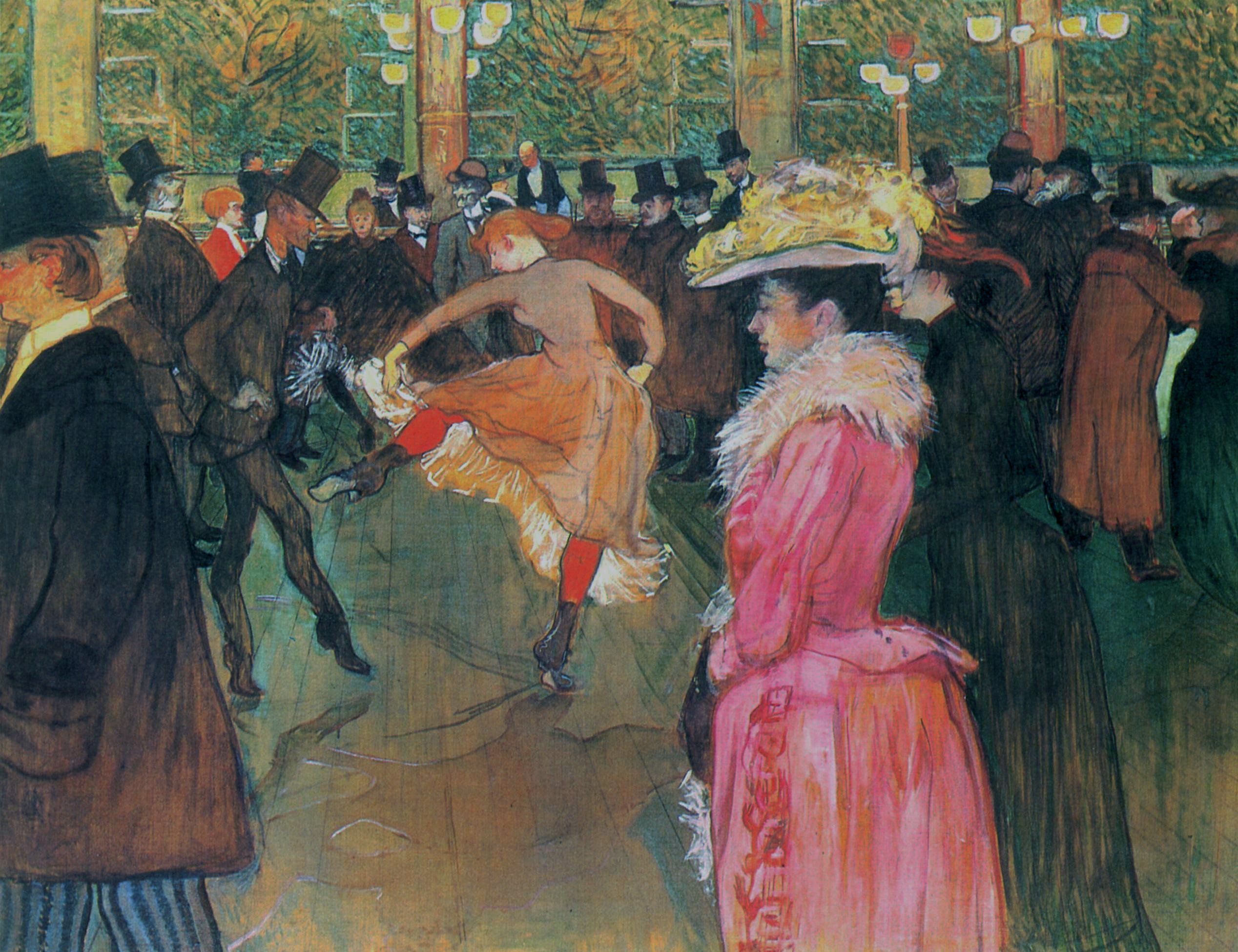 Baile en el Moulin Rouge
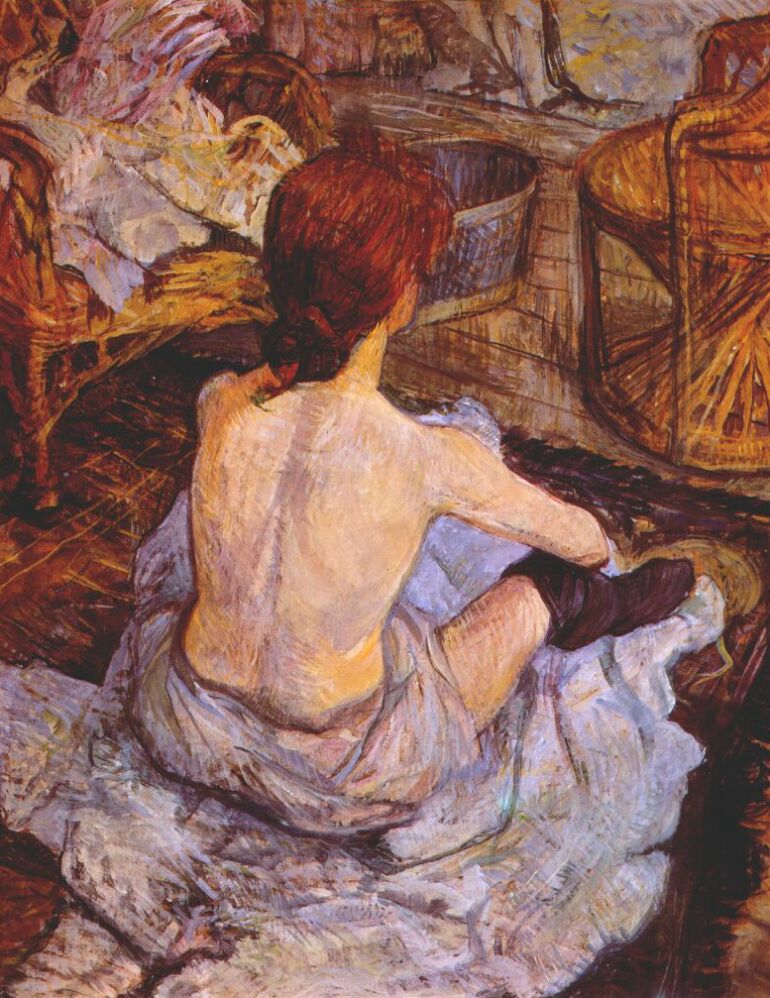 La toilette
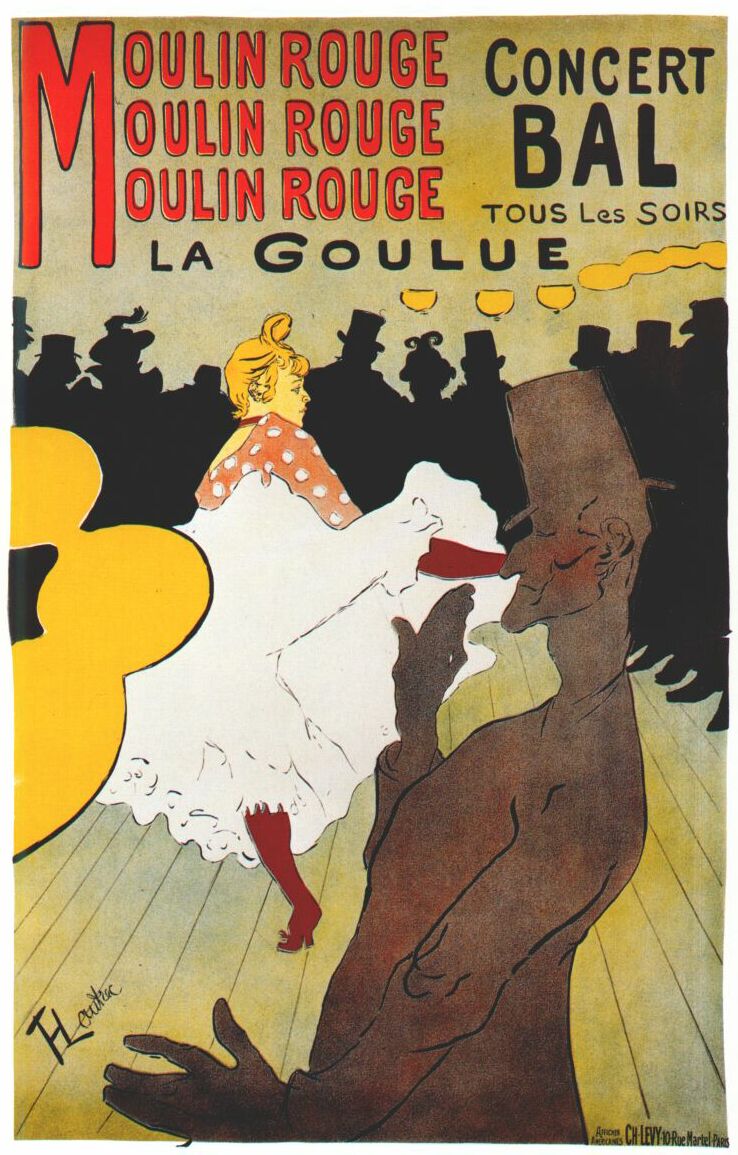 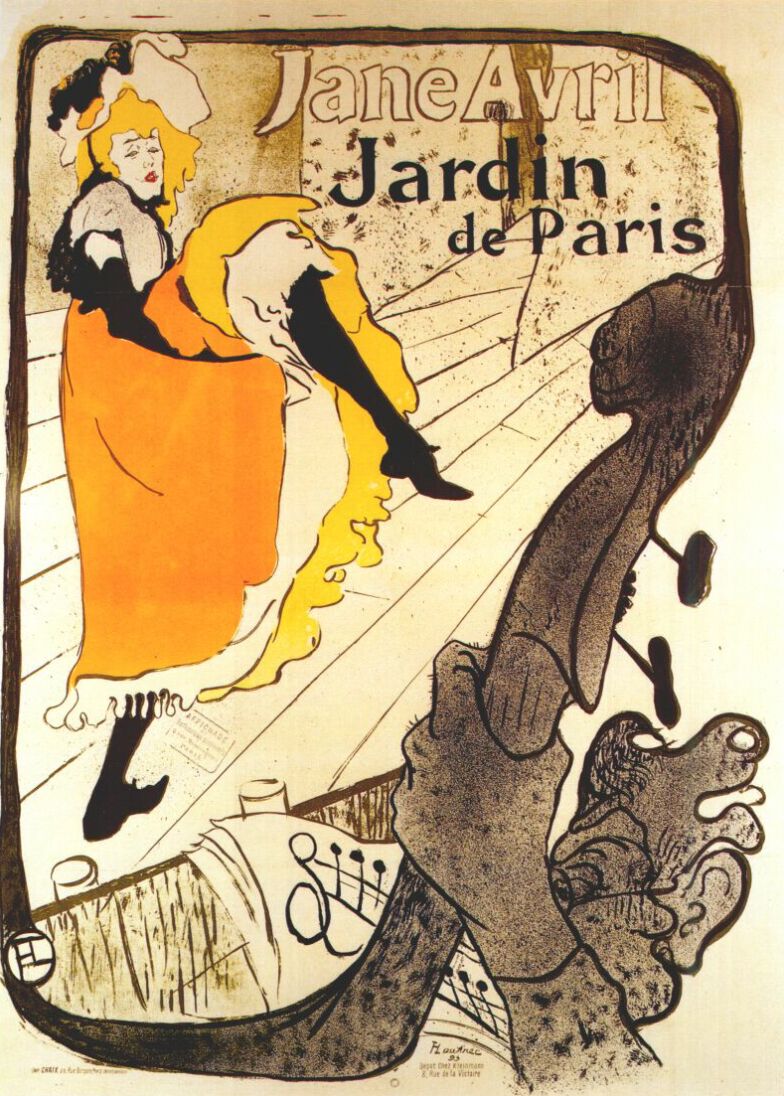 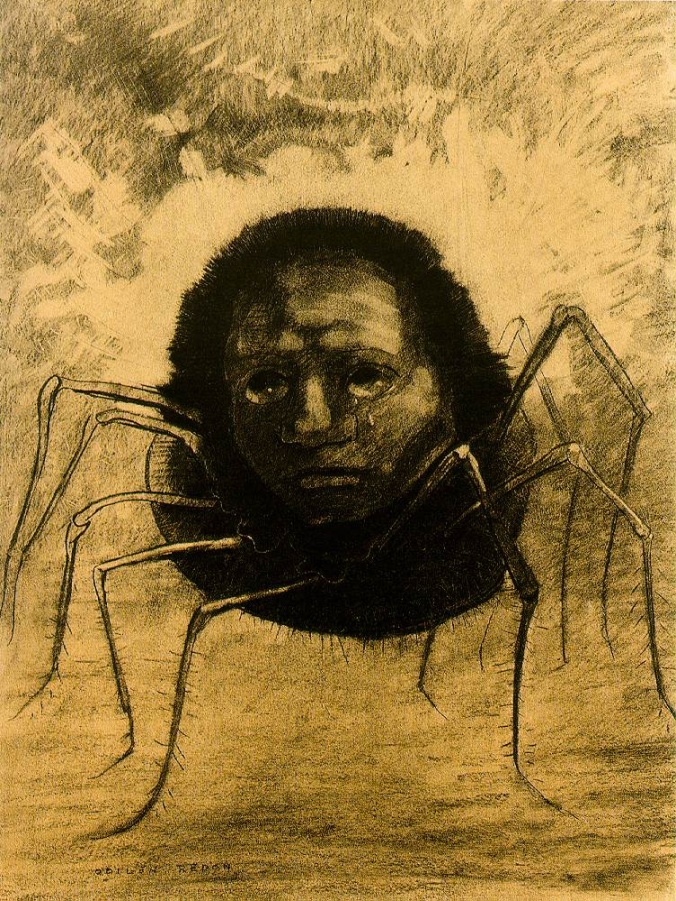 REDON. Araña que llora . 1881
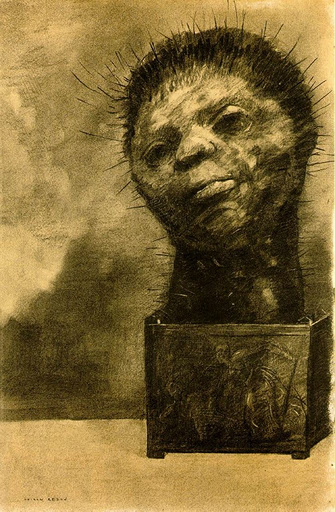 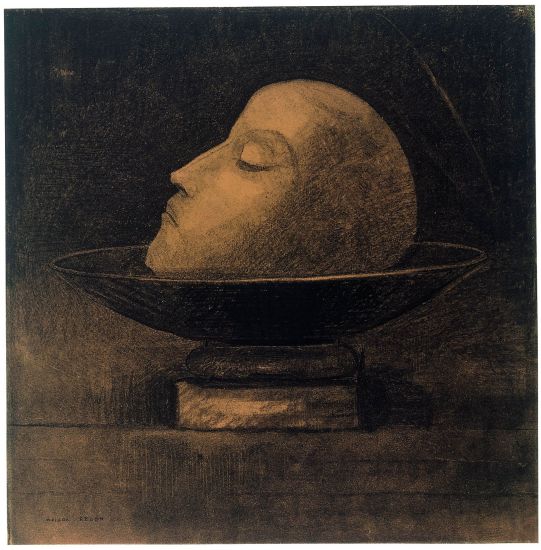 El hombre cactus. 1881
Mártir. 1877
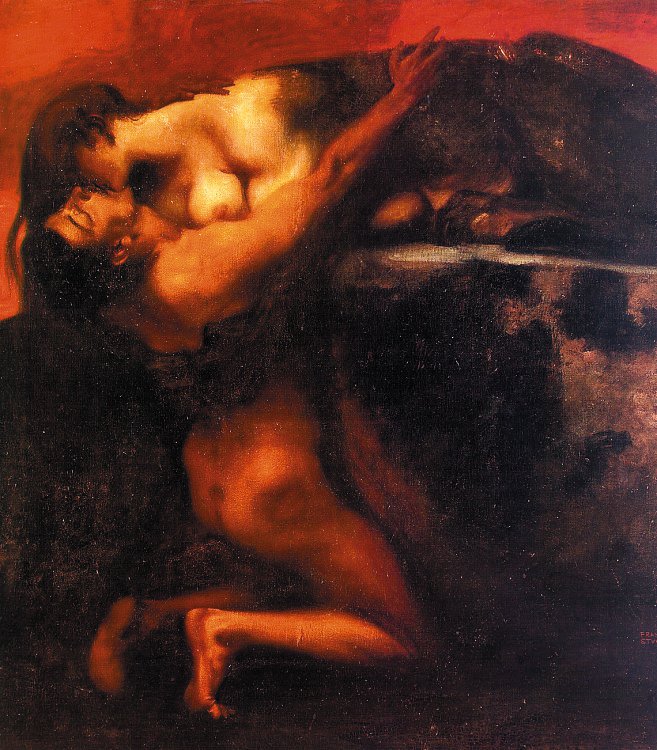 Von Stuck. El beso de la esfinge. 1895
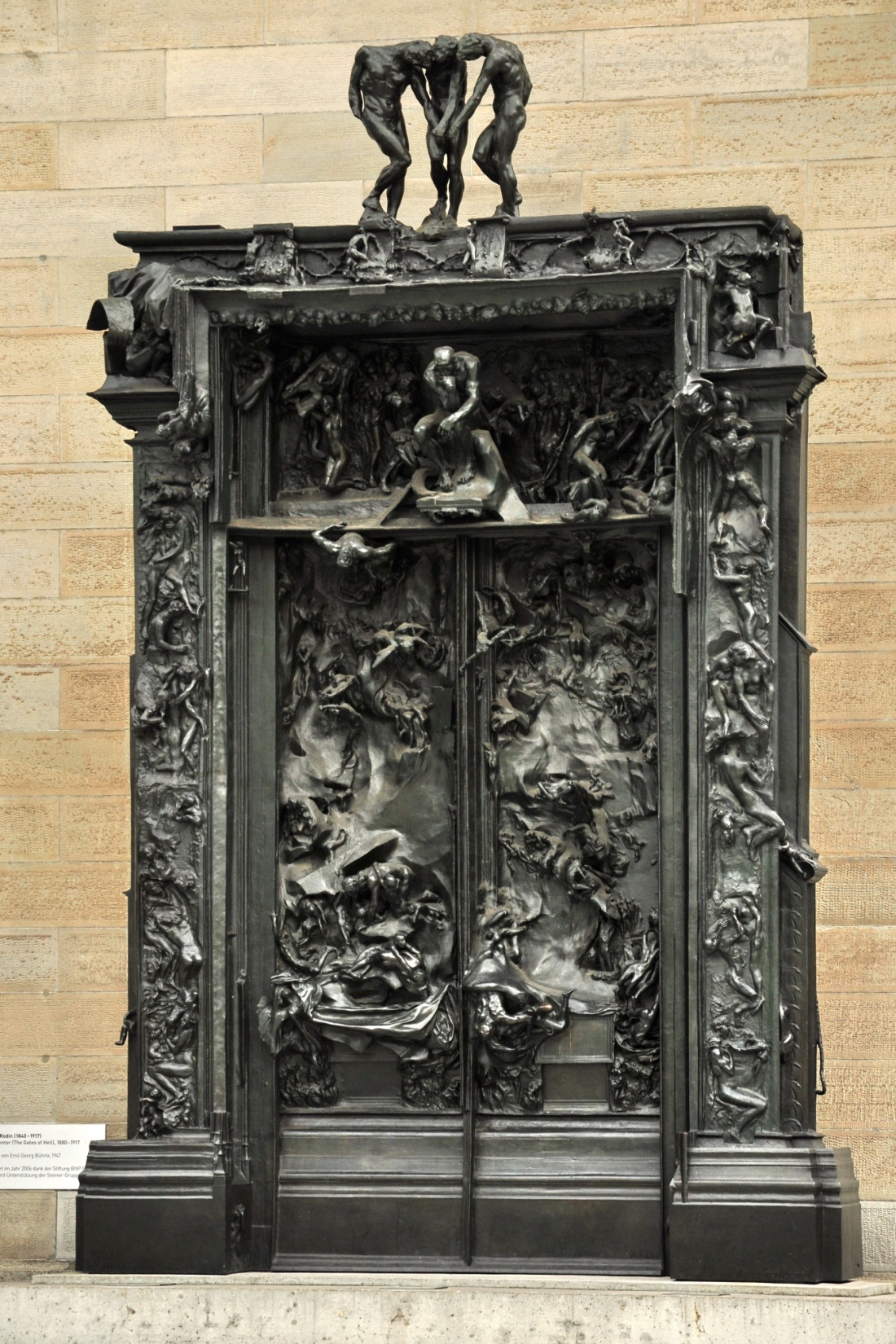 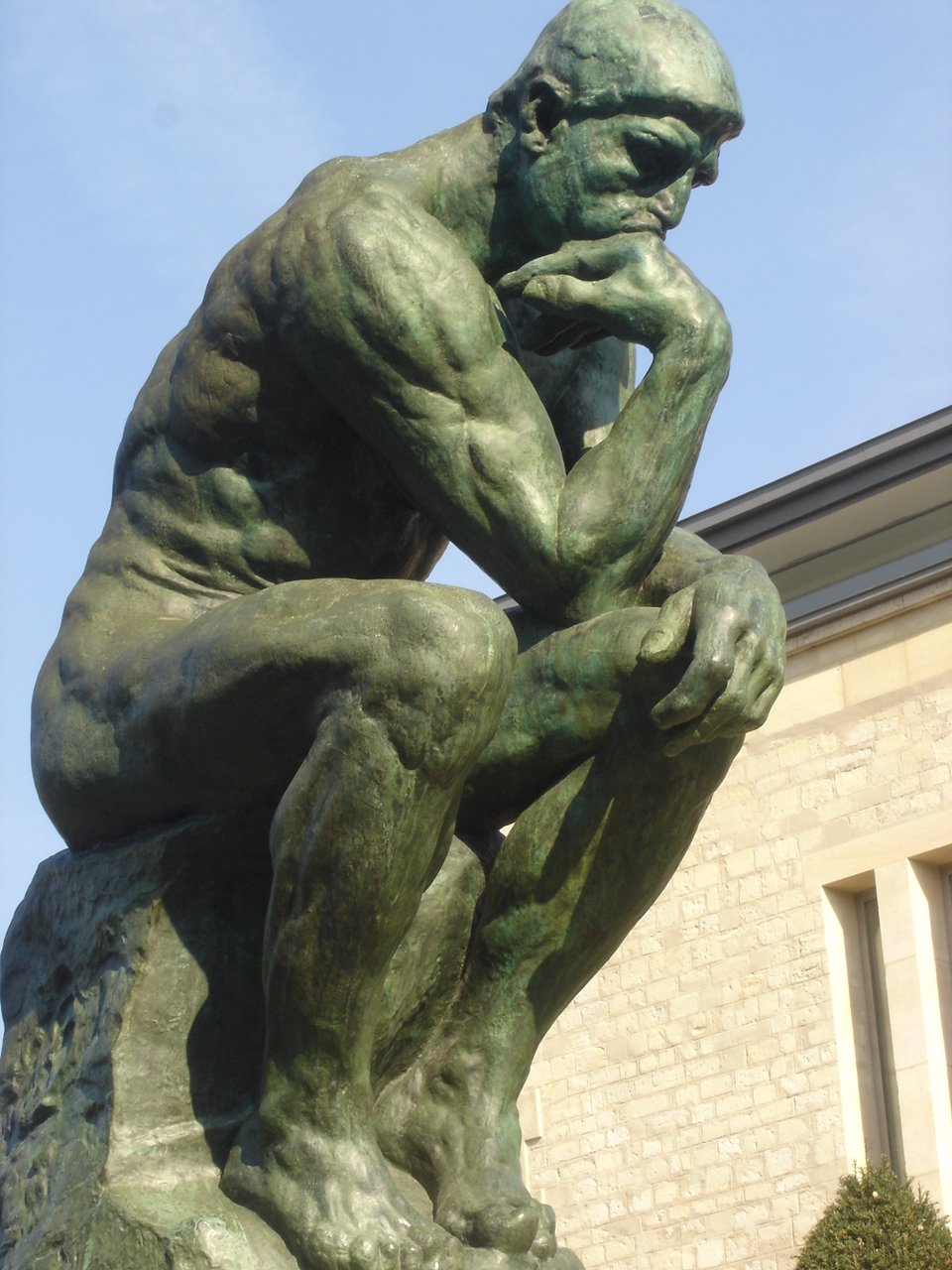 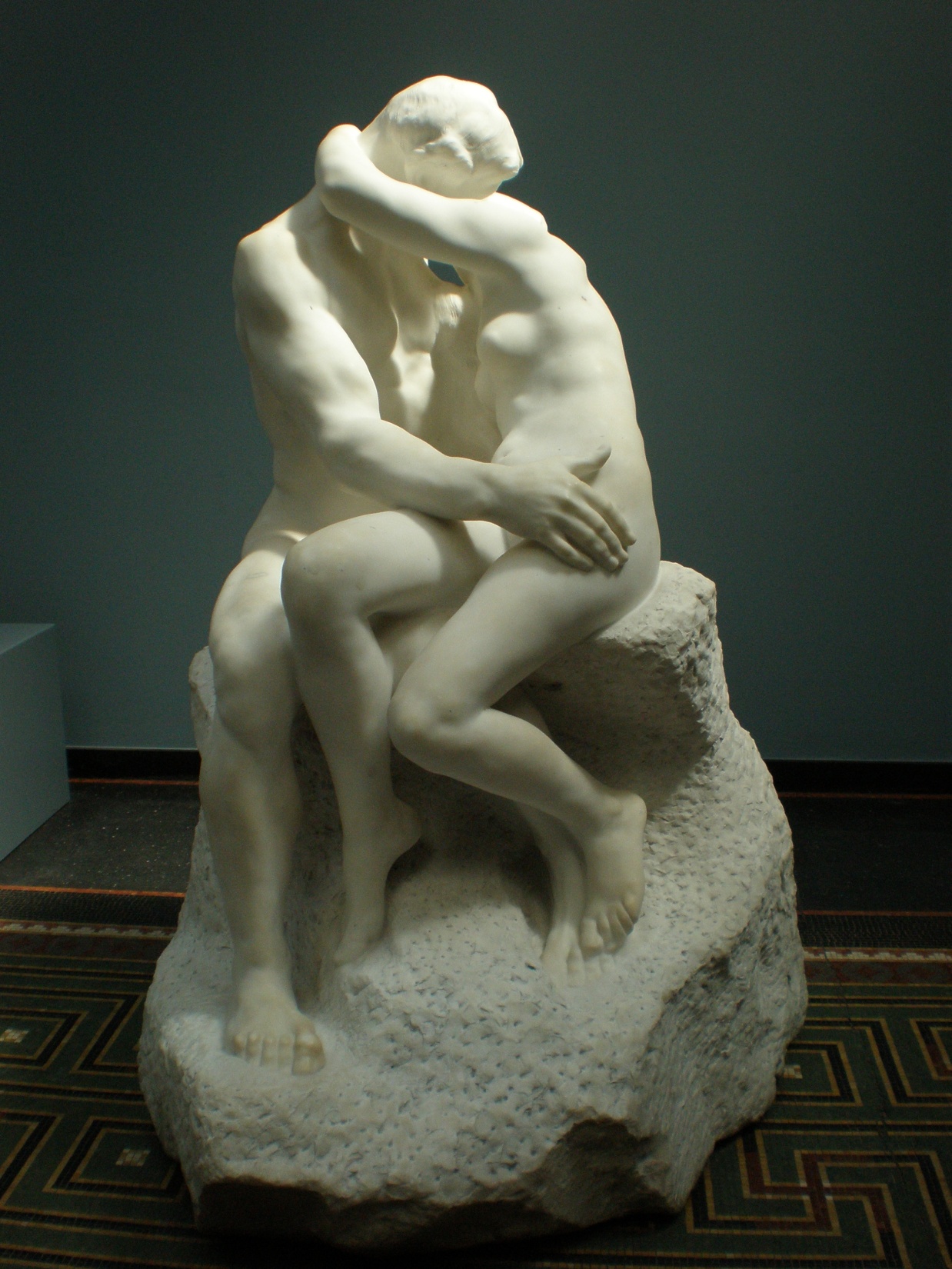 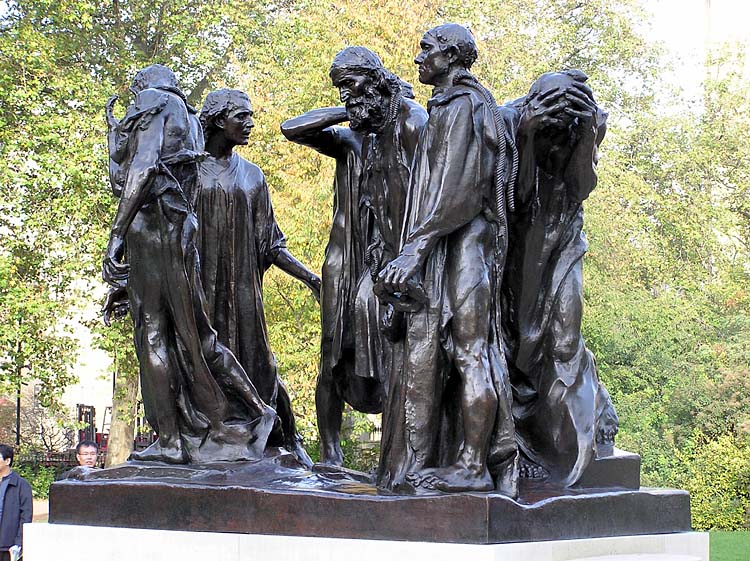 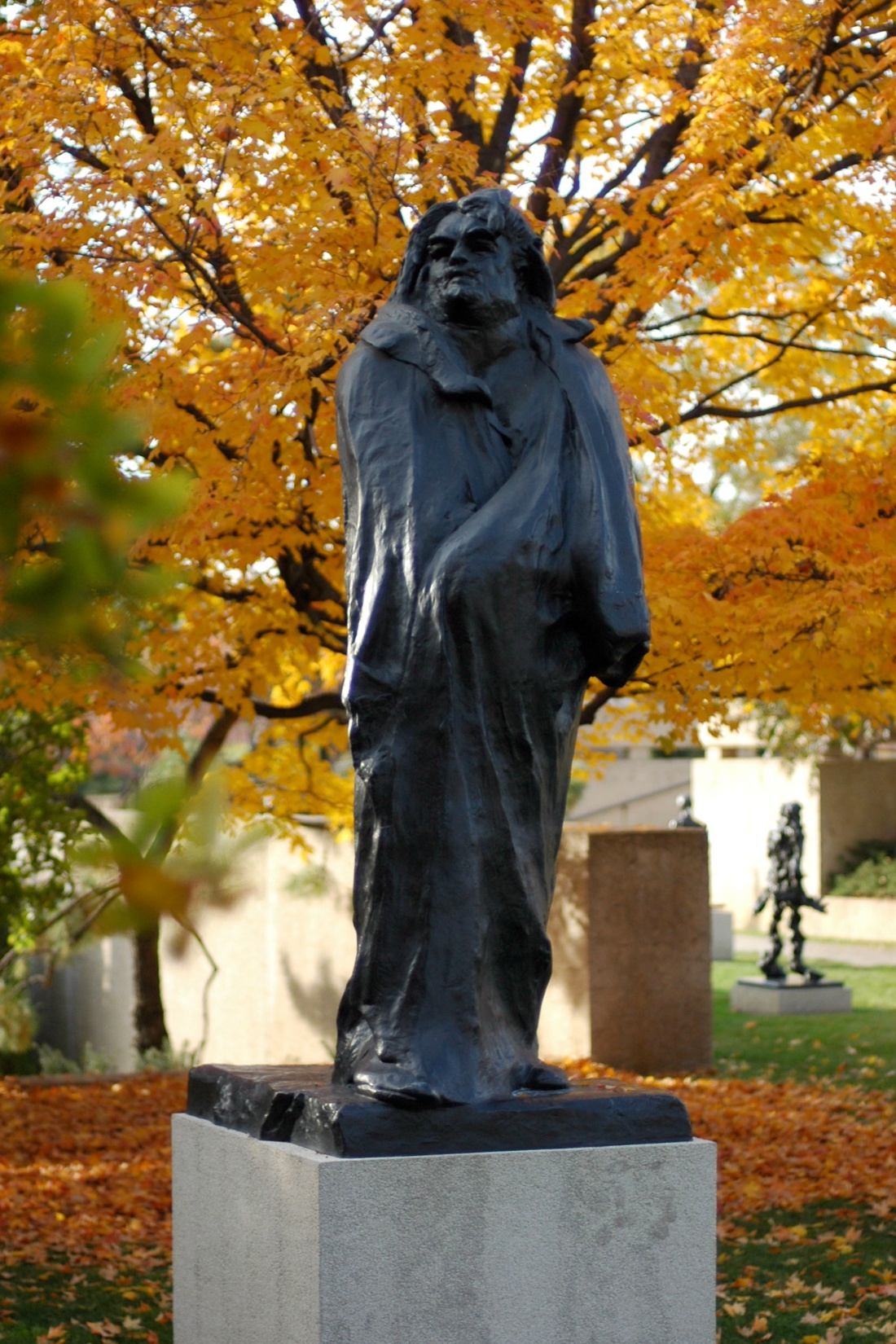 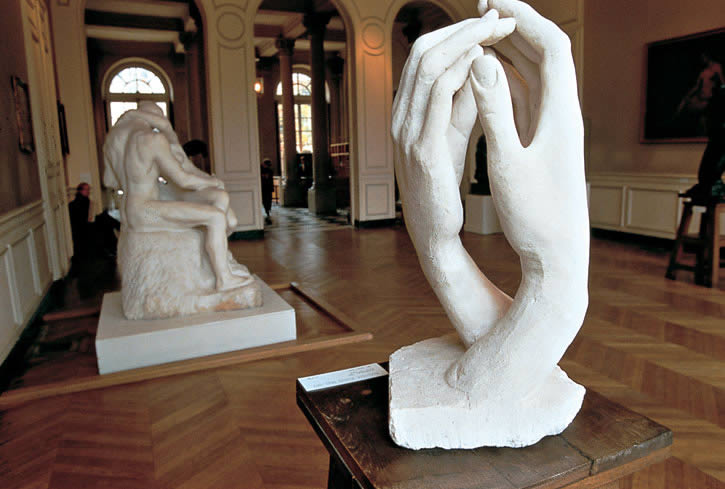 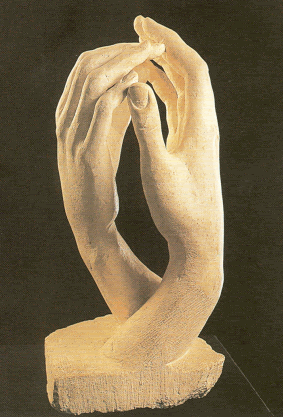 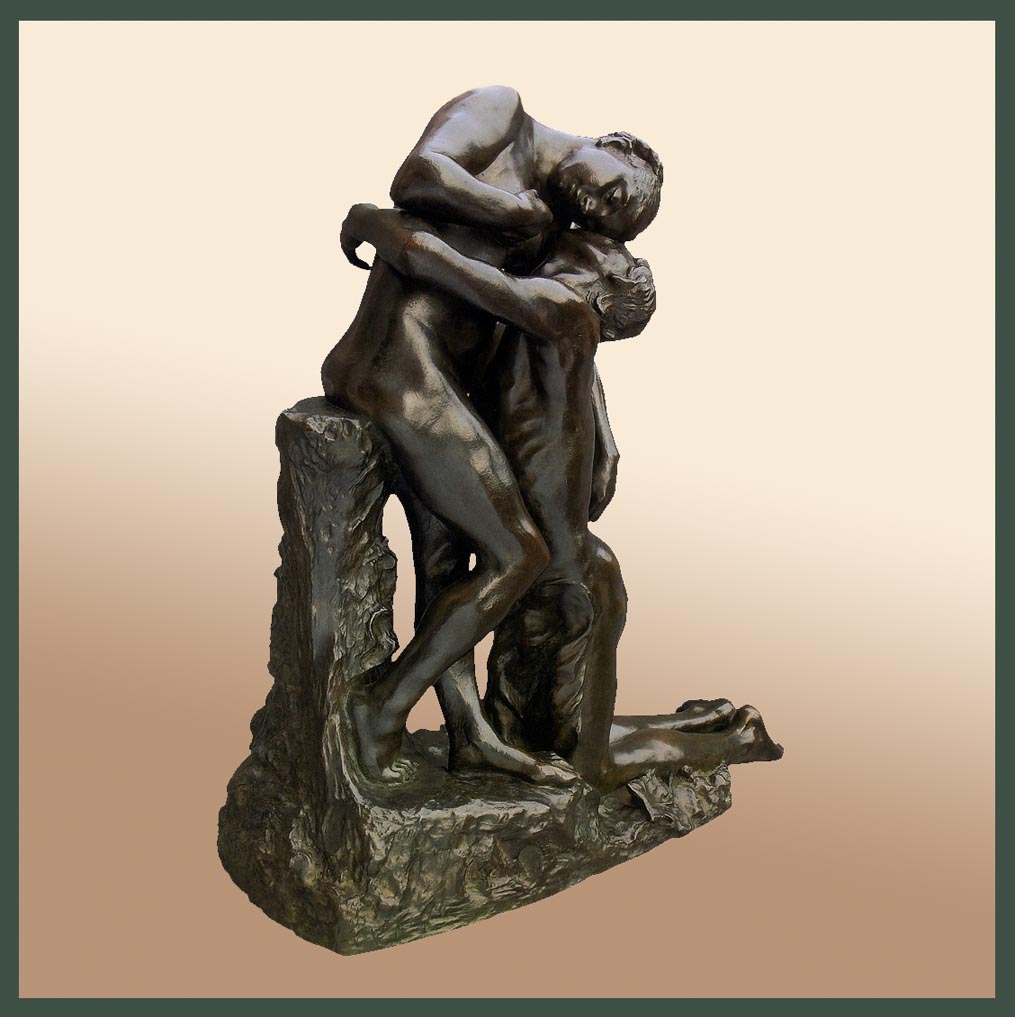 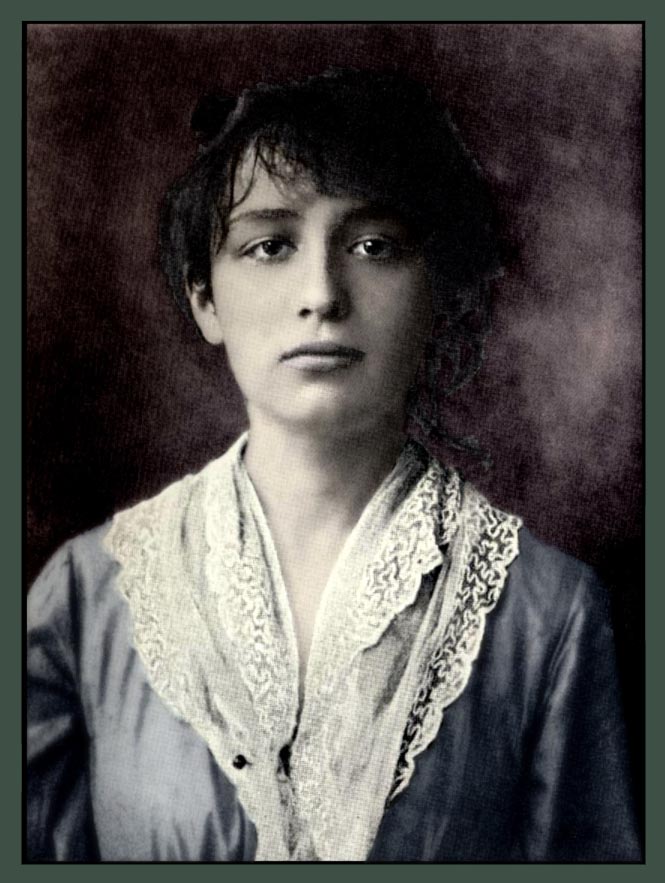 Camille Claudel
El abandono
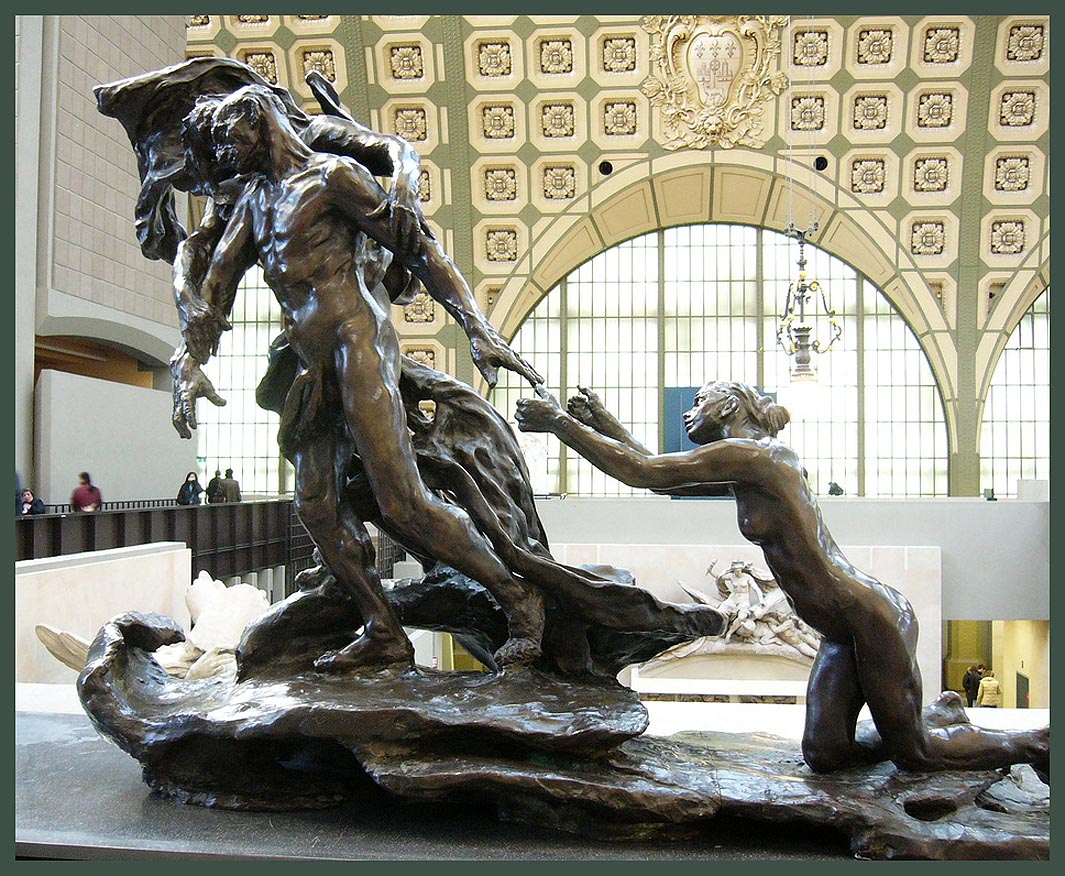 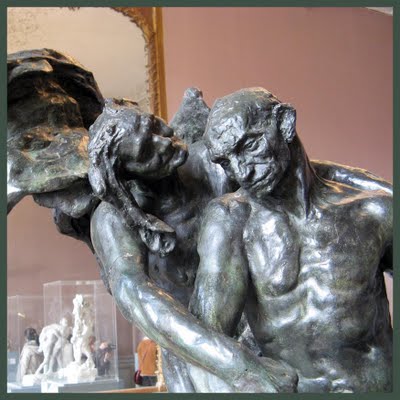